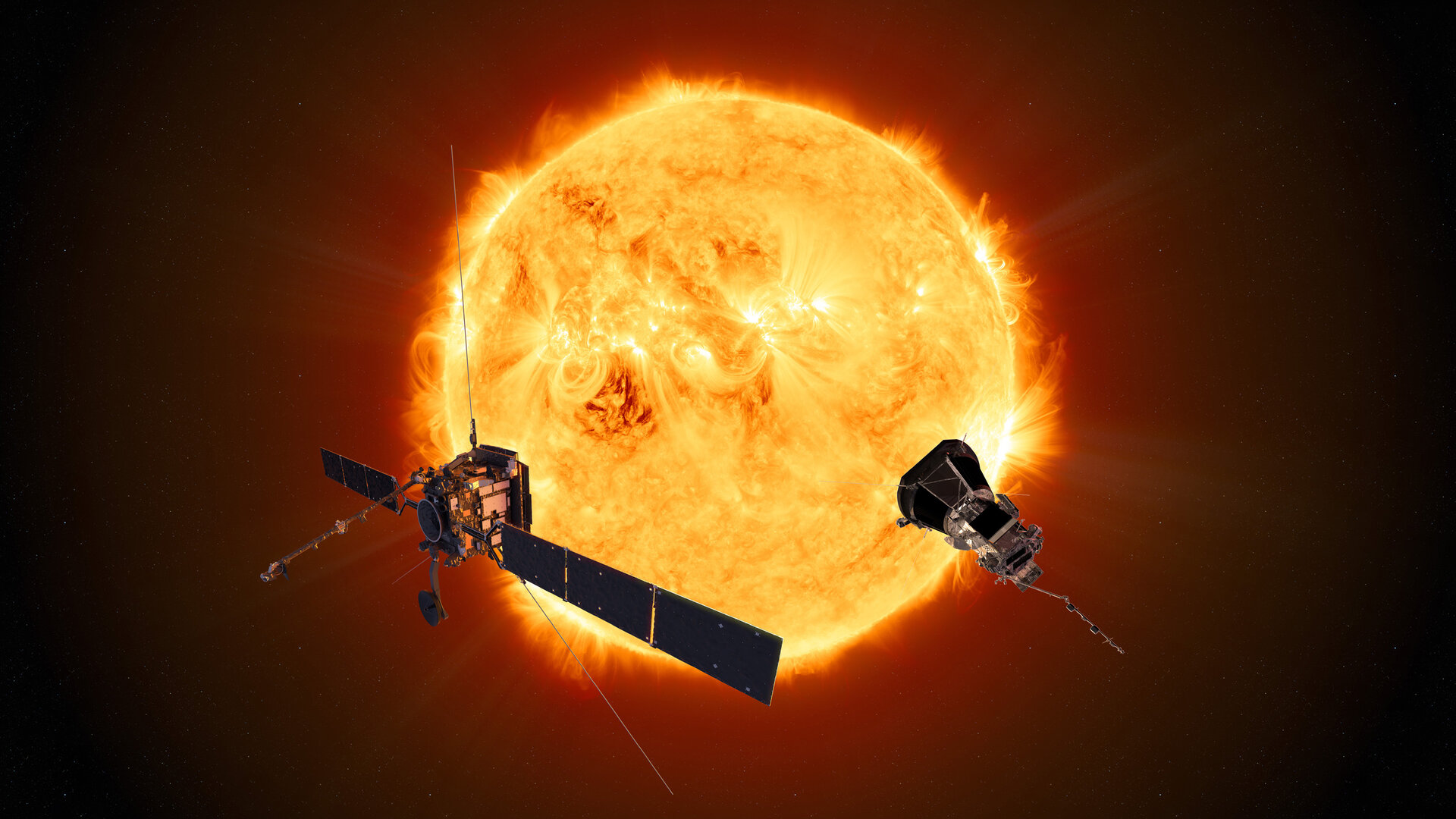 ECLIPSE ConferenceTesting the expansion factor - solar wind speed relation with SolO data.
J-B Dakeyo, Alexis Rouillard, 
Milan Maksimovic, Victor Réville, 
Pascal Démoulin, Philippe Louarn
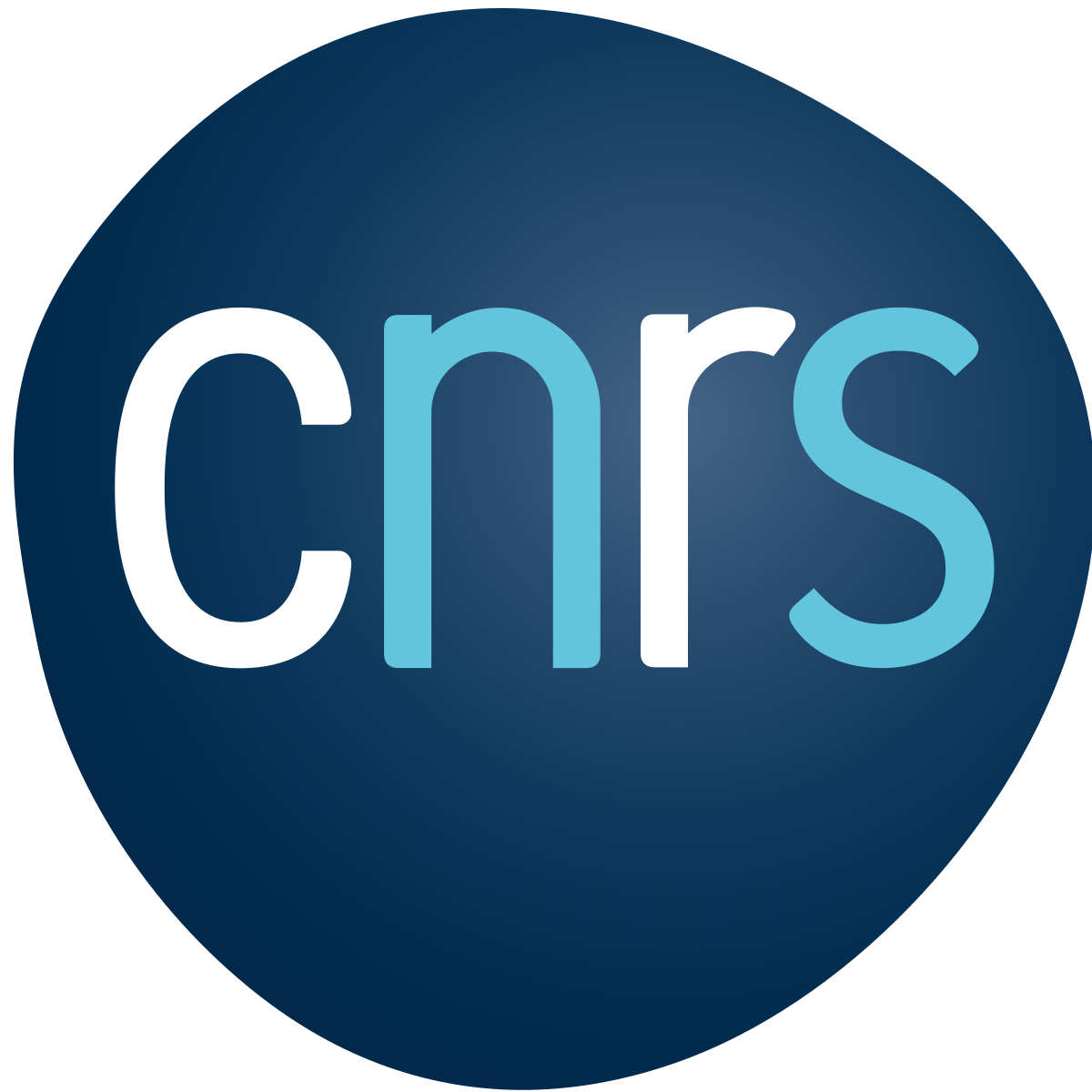 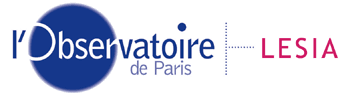 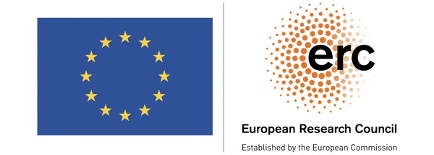 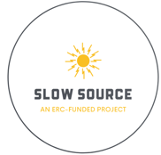 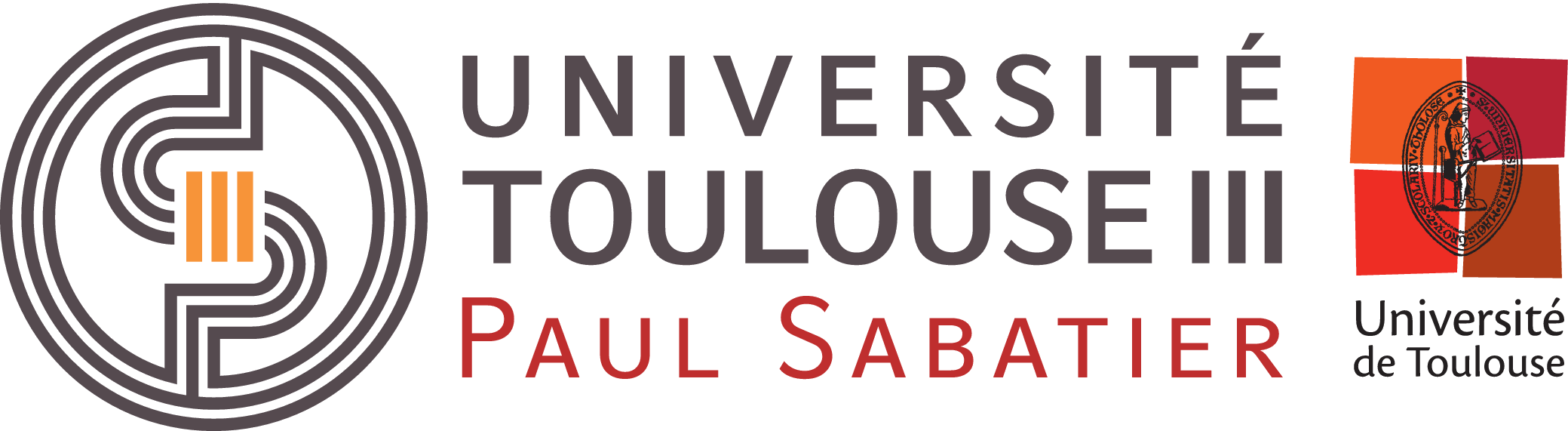 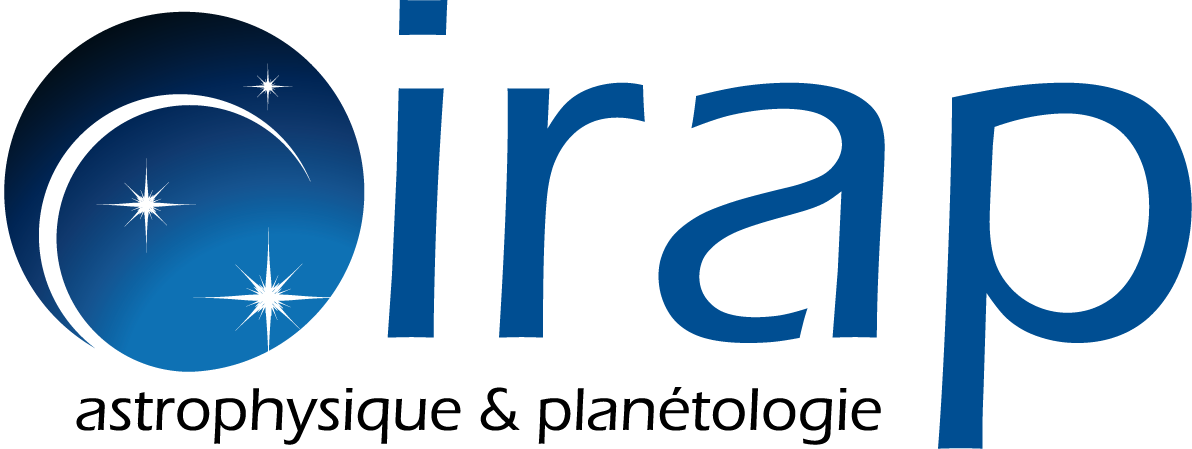 1
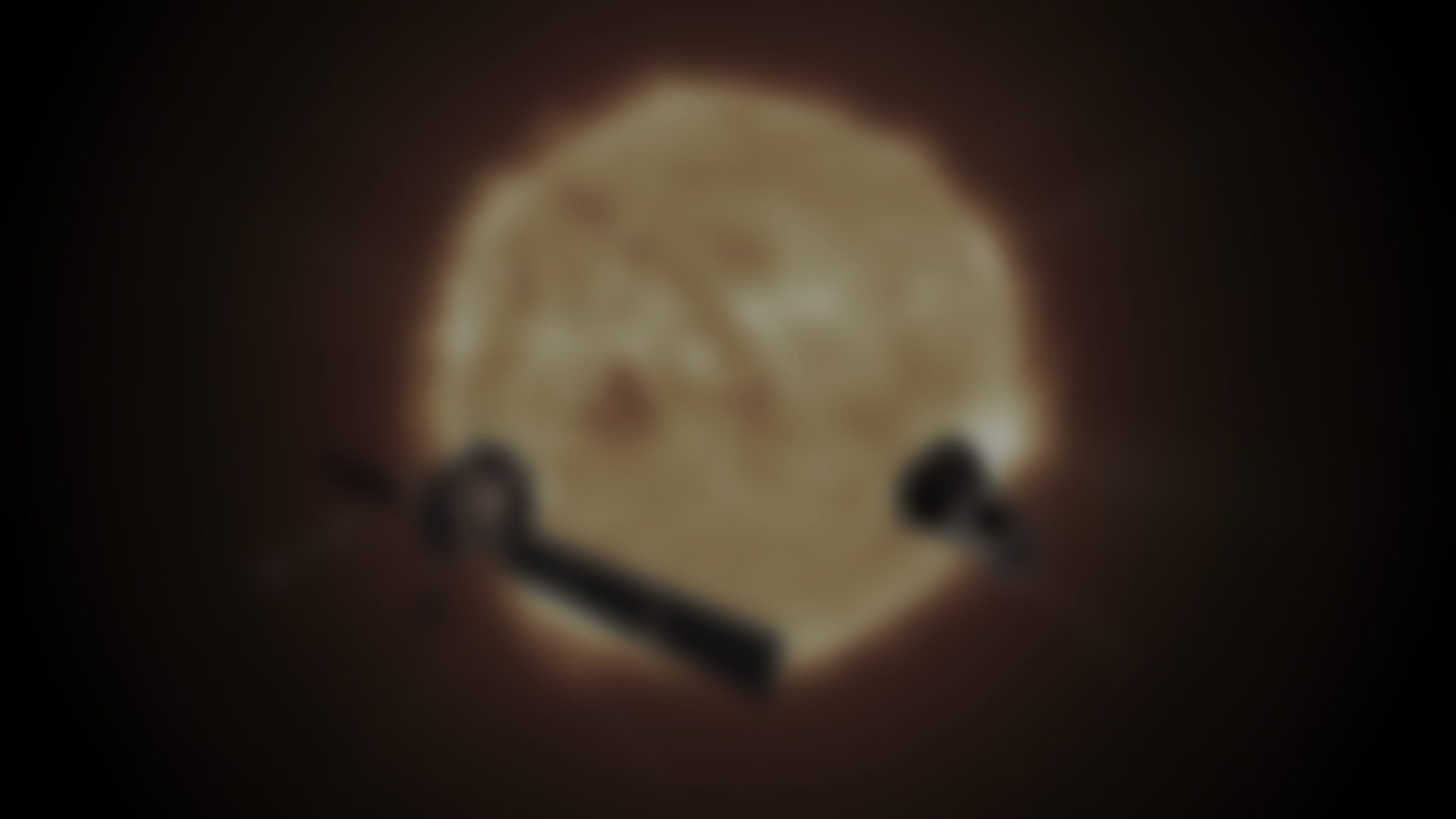 Context and Objectives :
Better understand solar wind acceleration mechanisms with its source characteristics :

Connecting In-situ (vp, Tp, np) to remote sensing observations (magnetograms)


 Testing the v-f correlation
2
Magnetic Connectivity on Solar Orbiter
« Freeze in » property of the plasma
Field line = Trajectory
Far from the Sun : Streamline tracing (Parker’s like spiral)
Close to the Sun : PFSS reconstruction
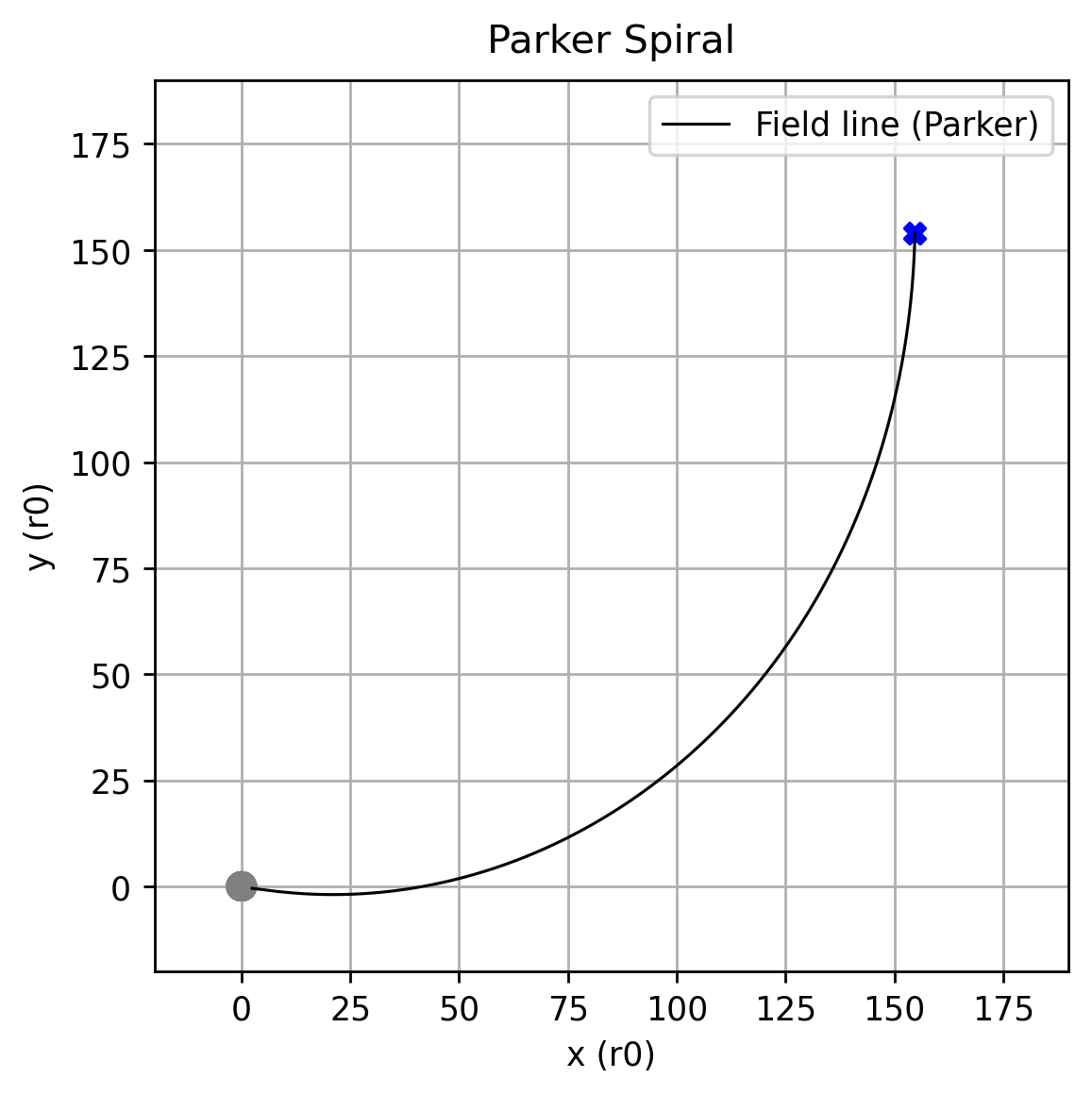 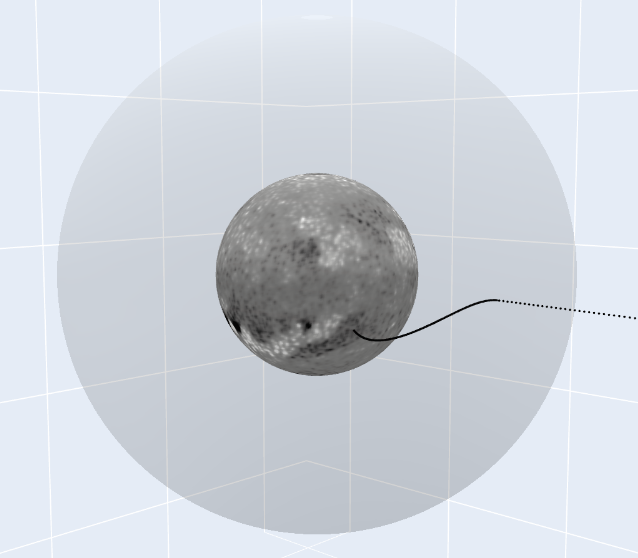 Solar Orbiter
Parker Spiral
Sun
PFSS 
reconstruction
3
Far from the Sun : Streamline tracing improuvment
(Dakeyo et al. 2022)
(Weber & Davis 1967)
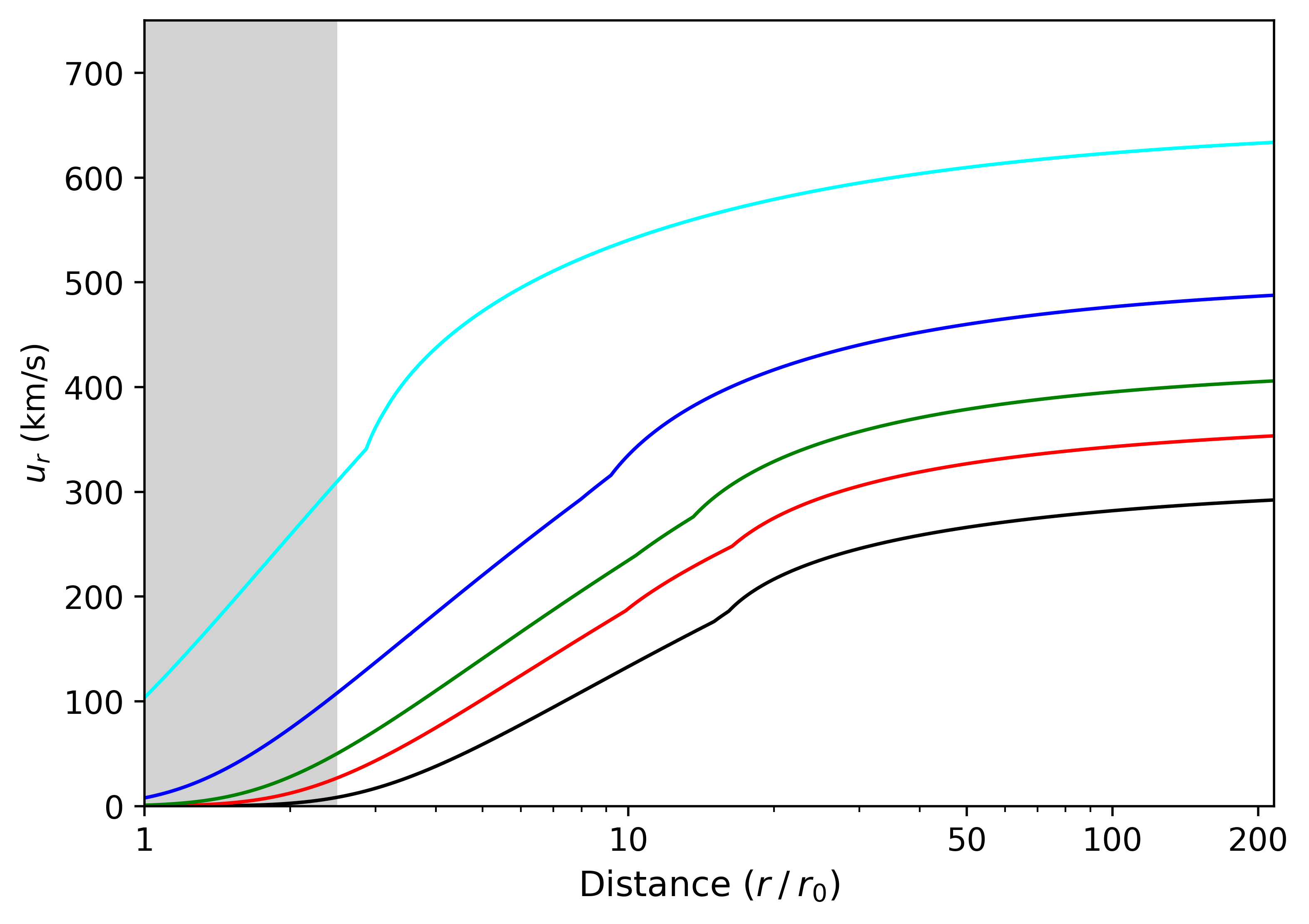 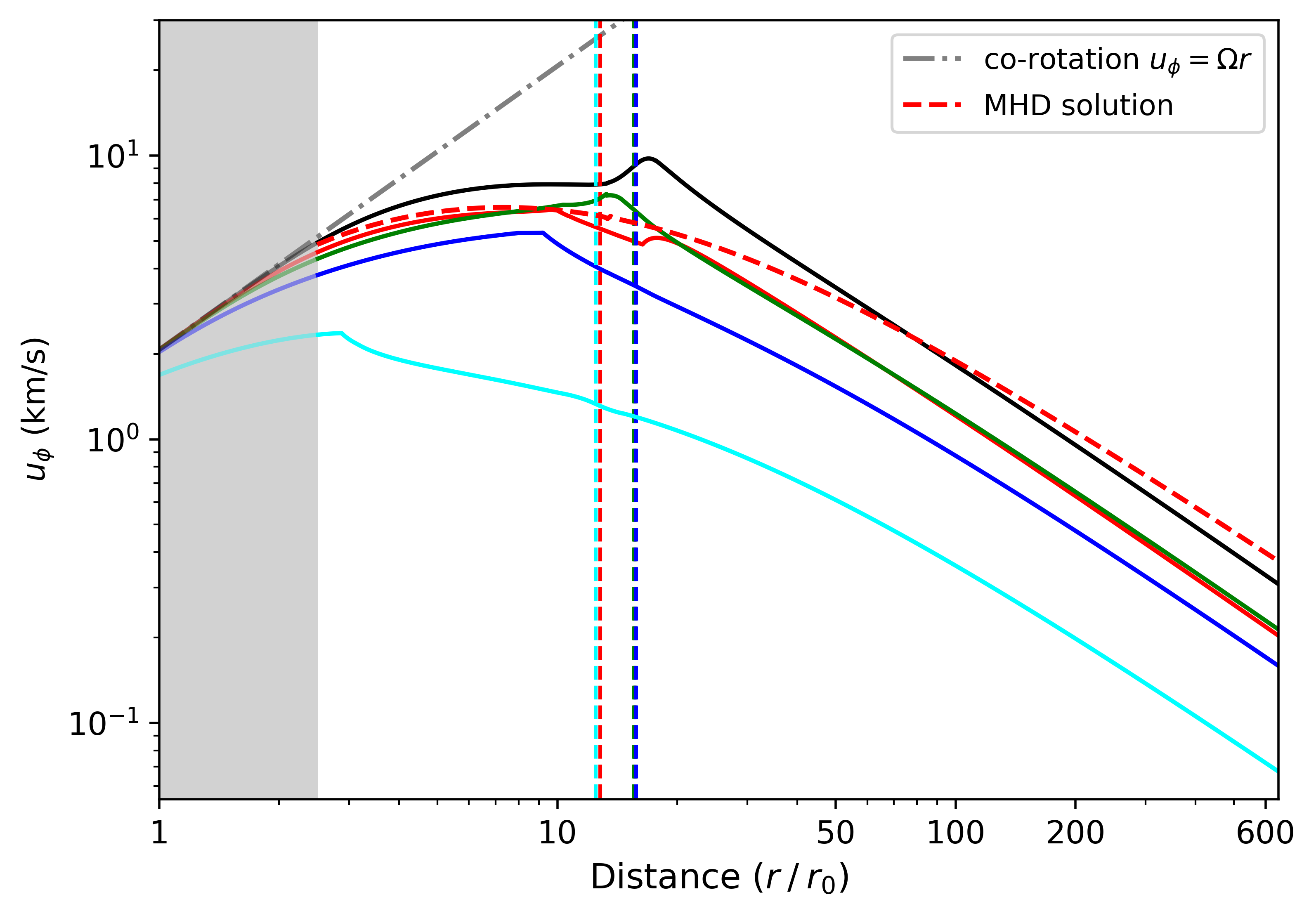 Radial evolution
Corotational
effetcs
(Dakeyo et al. 2022)
(Dakeyo et al. 2024a)
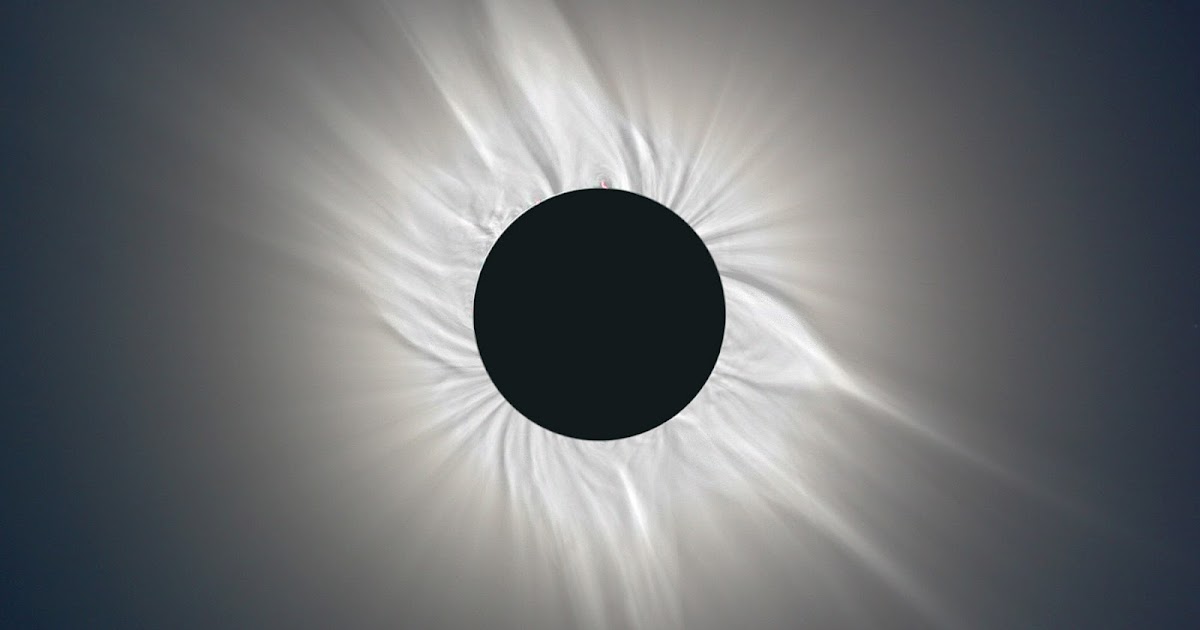 Super radial expansion : Expansion factor
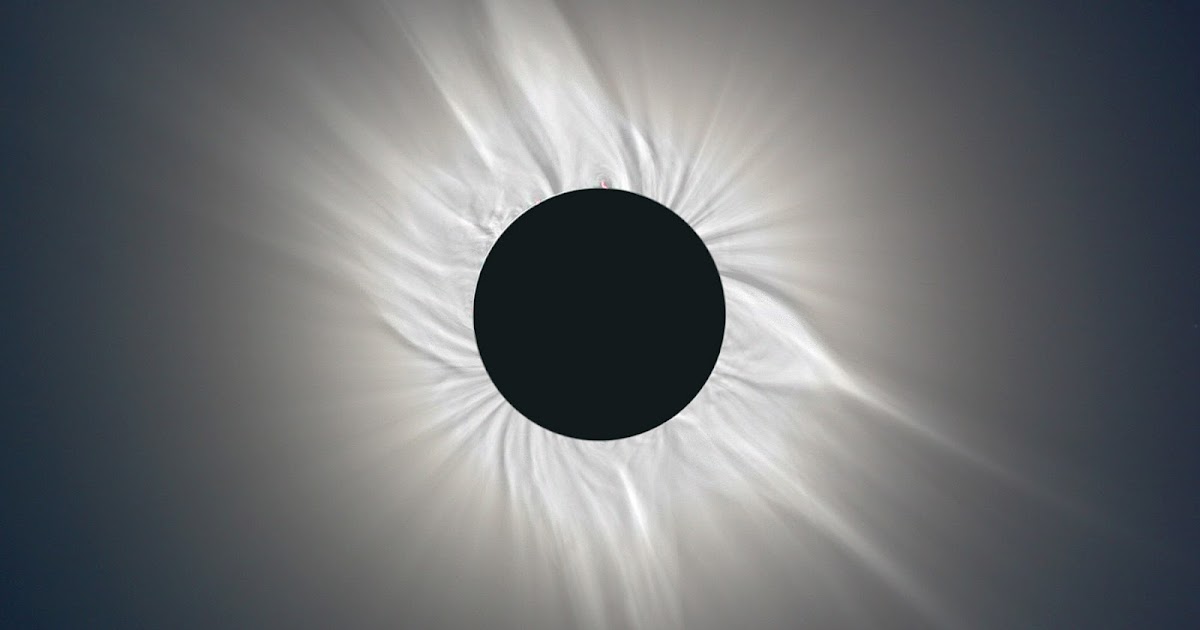 Flux tubes are in super expansion near the Sun
What influence on the wind ?
Super-radial 
expansion
Super-radial 
expansion
Spherical expansion
Spherical expansion
Low f associated to fast solar wind
Large f associated to slow solar wind
(Wang & Sheeley 1990,
Arge 2000)
Flux tube
7
Magnetic Flux Tube Expansion : Heating and expansion relation
Low f associated to fast solar wind
Large f associated to slow solar wind
(Wang & Sheeley 1990,
Arge 2000)
8
Ready to analyze magnetic connectivity results
Magnetic connectivity from 08/2020 to 03/2022 on Solar Orbiter (Minimal solar activity period)
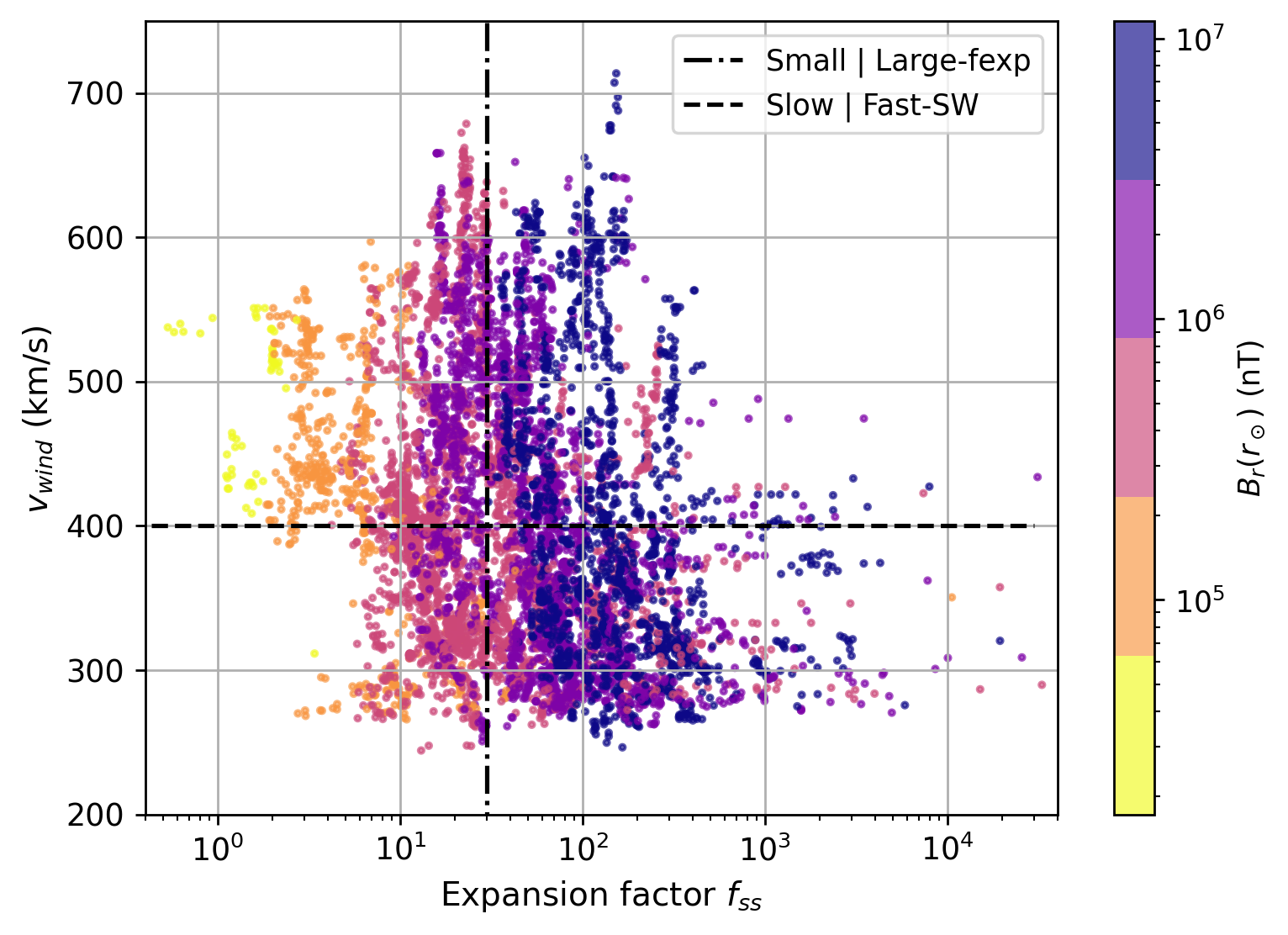 From litterature knowledges we would expect :
 A global anticorrelation v-f
10
Magnetic connectivity from 08/2020 to 03/2022 on Solar Orbiter (Minimal solar activity period)
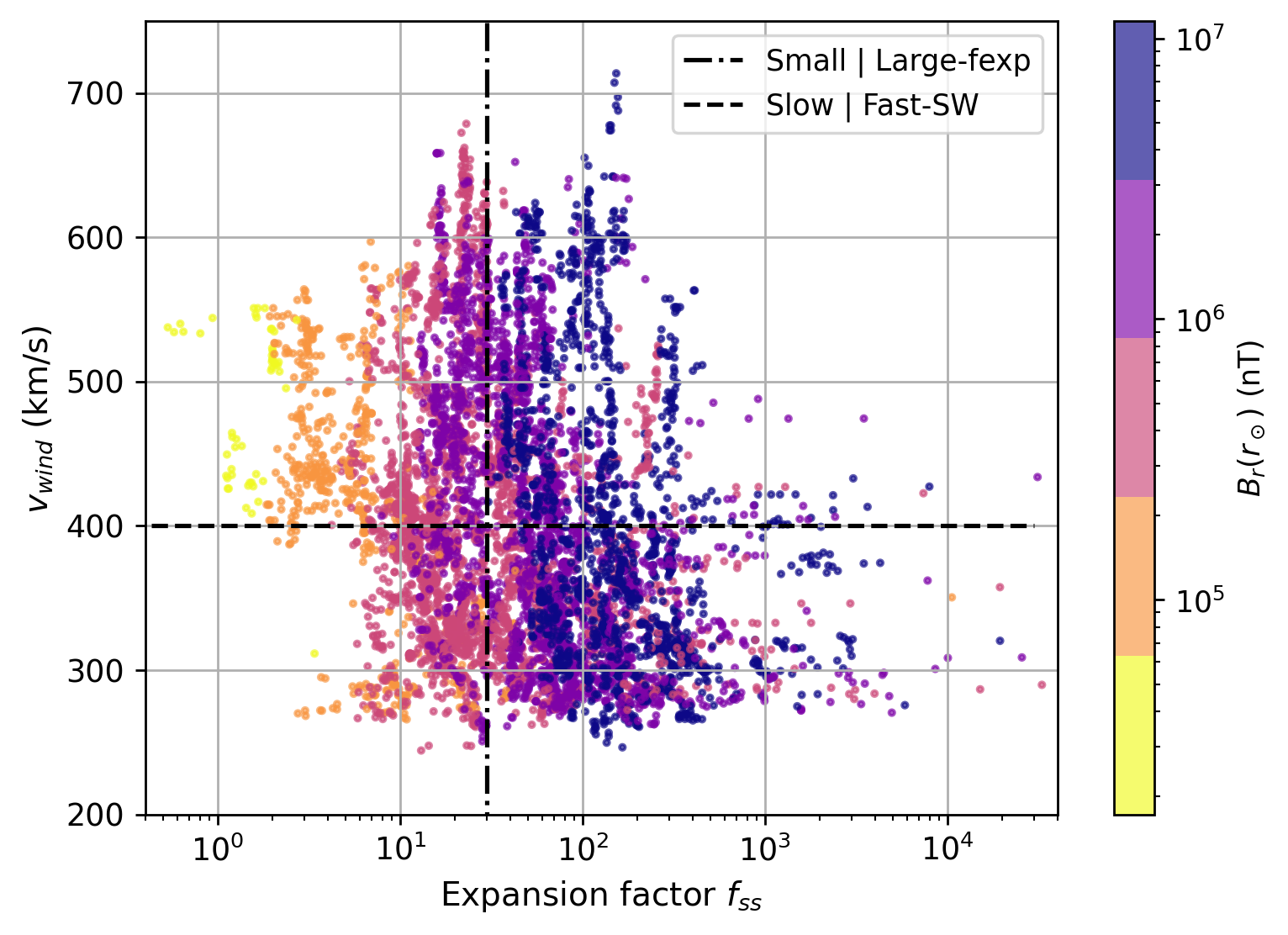 From litterature knowledges we would expect :
 A global anticorrelation v-f
11
Magnetic connectivity from 08/2020 to 03/2022 on Solar Orbiter (Minimal solar activity period)
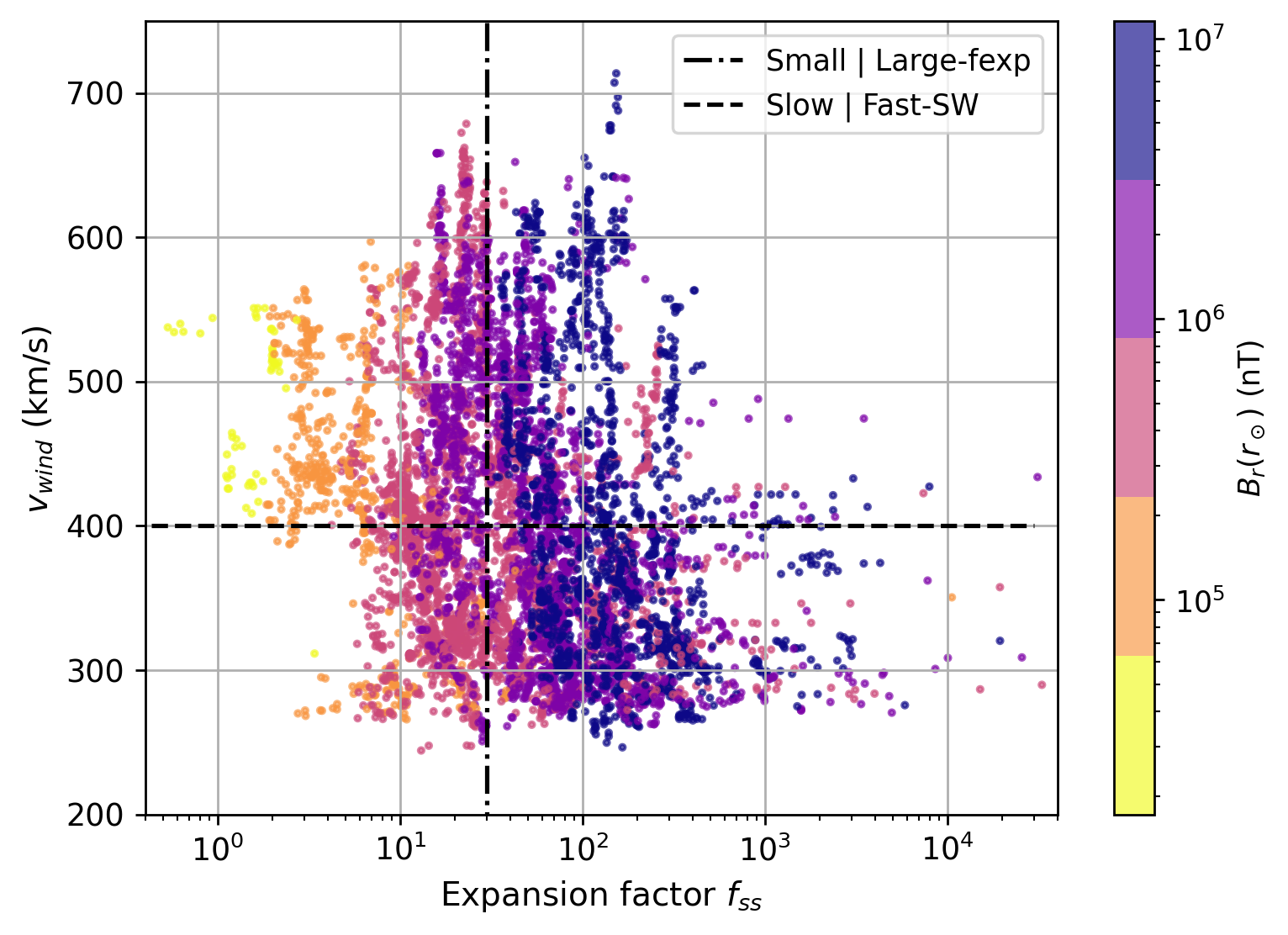 12
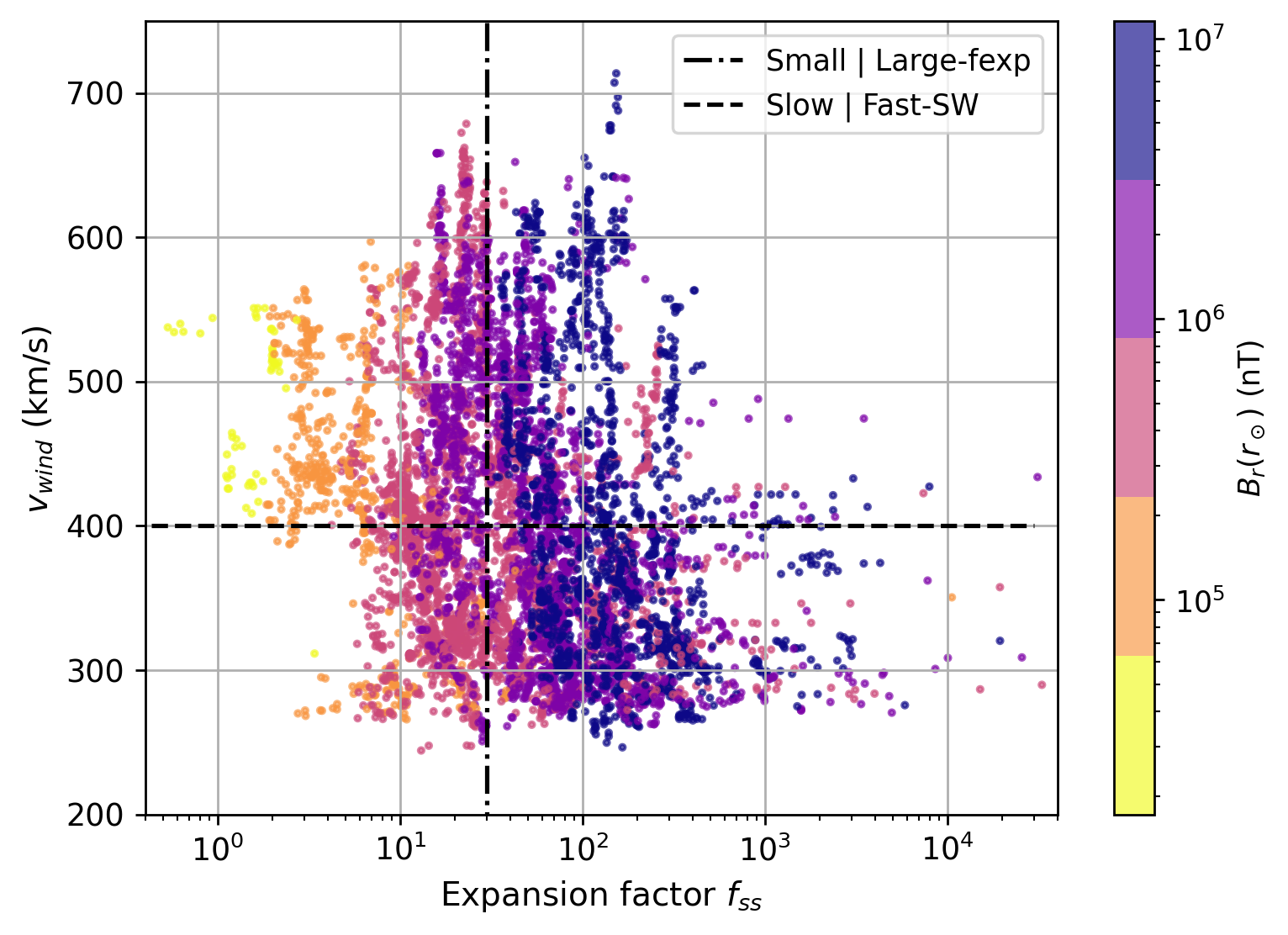 i) What about accordance with previous studies ?
ii) Physical explanations ?
13
Accordance with large scale v-f studies ?
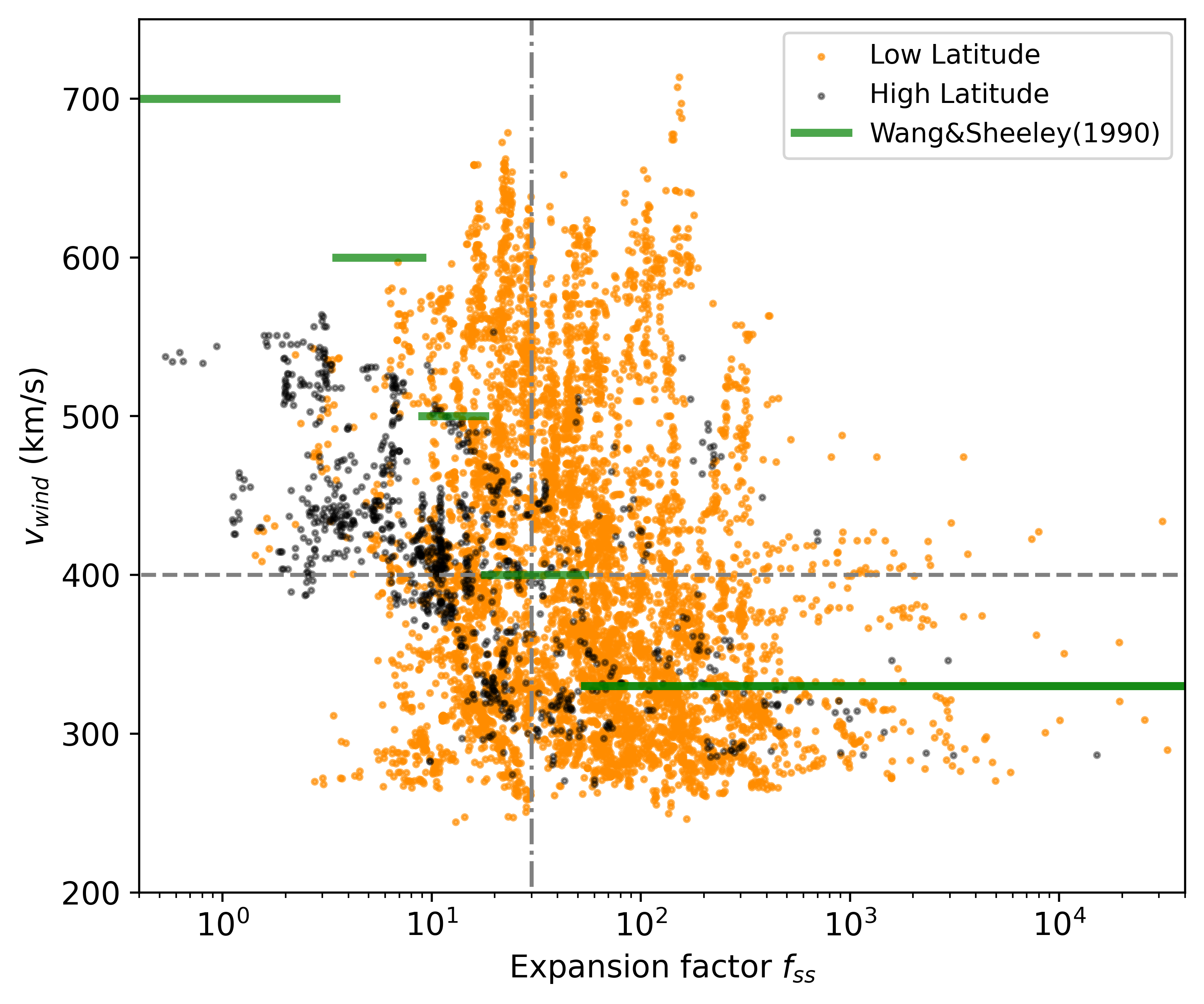 Global correlation coeff : - 0,27
W&S (1990) :
No magnetic connectivy
v-f anti-correlation set as an initial assumption, not a consequence
Involuntary filtering effect low resolution magnetograms, long time average
 Remaining large scale and long term structures i.e. coronal holes
Classification by latitude
Accordance with large scale v-f studies ?
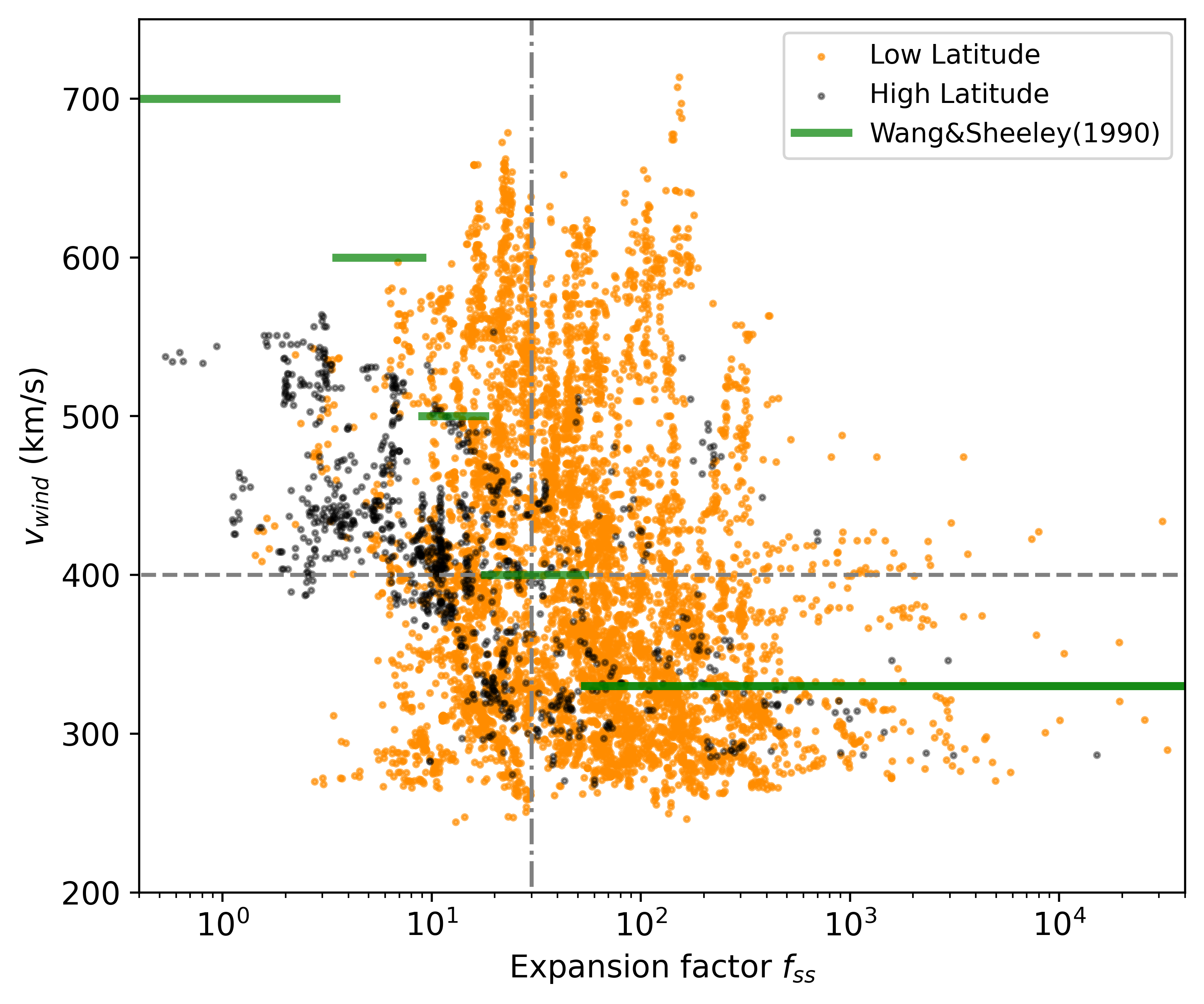 Global correlation coeff : - 0,27
High lat correlation coeff : - 0,51
In accordance with 
v-f coronal holes relation (W&S1990, Arge2000)
W&S (1990) :
No magnetic connectivy
v-f anti-correlation set as an initial assumption, not a consequence
Involuntary filtering effect low resolution magnetograms, long time average
 Remaining large scale and long term structures i.e. coronal holes
Low lat correlation coeff : - 0,24
Classification by latitude
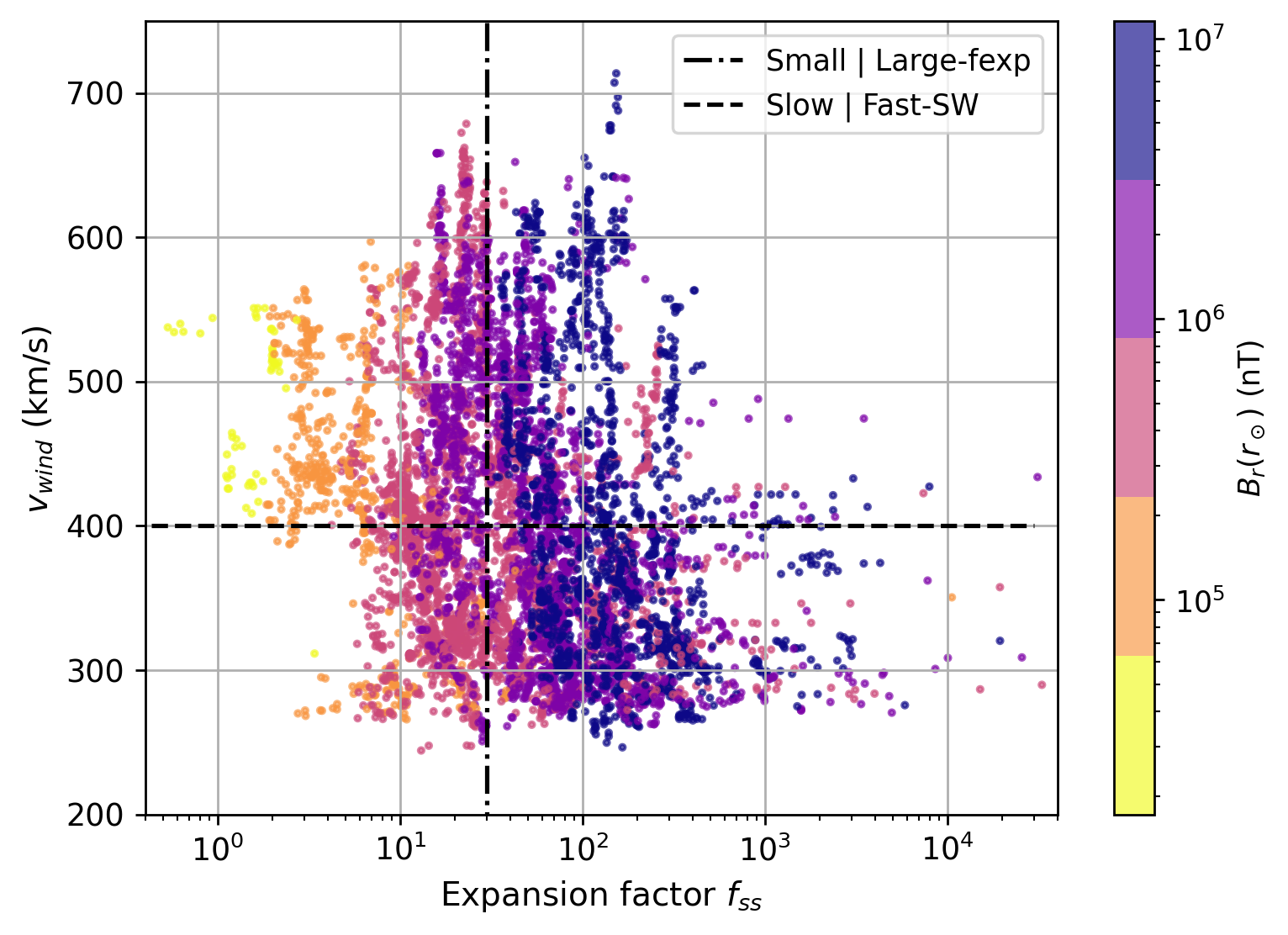 Fast solar wind
with large f
Physical 
explanations ?
16
DeLaval Nozzle effect (Hugoniot equations)
Converging flow
Diverging flow
Acceleration
Deceleration
Subsonic flow
Correlation / Anti-correlation: 
Expansion - flow speed
Deceleration
Acceleration
Supersonic flow
What about physical explanations ? : Hugoniot equations
Two super-radial expansion solutions for wind models
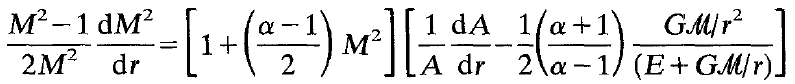 Kopp & Holzer 1976
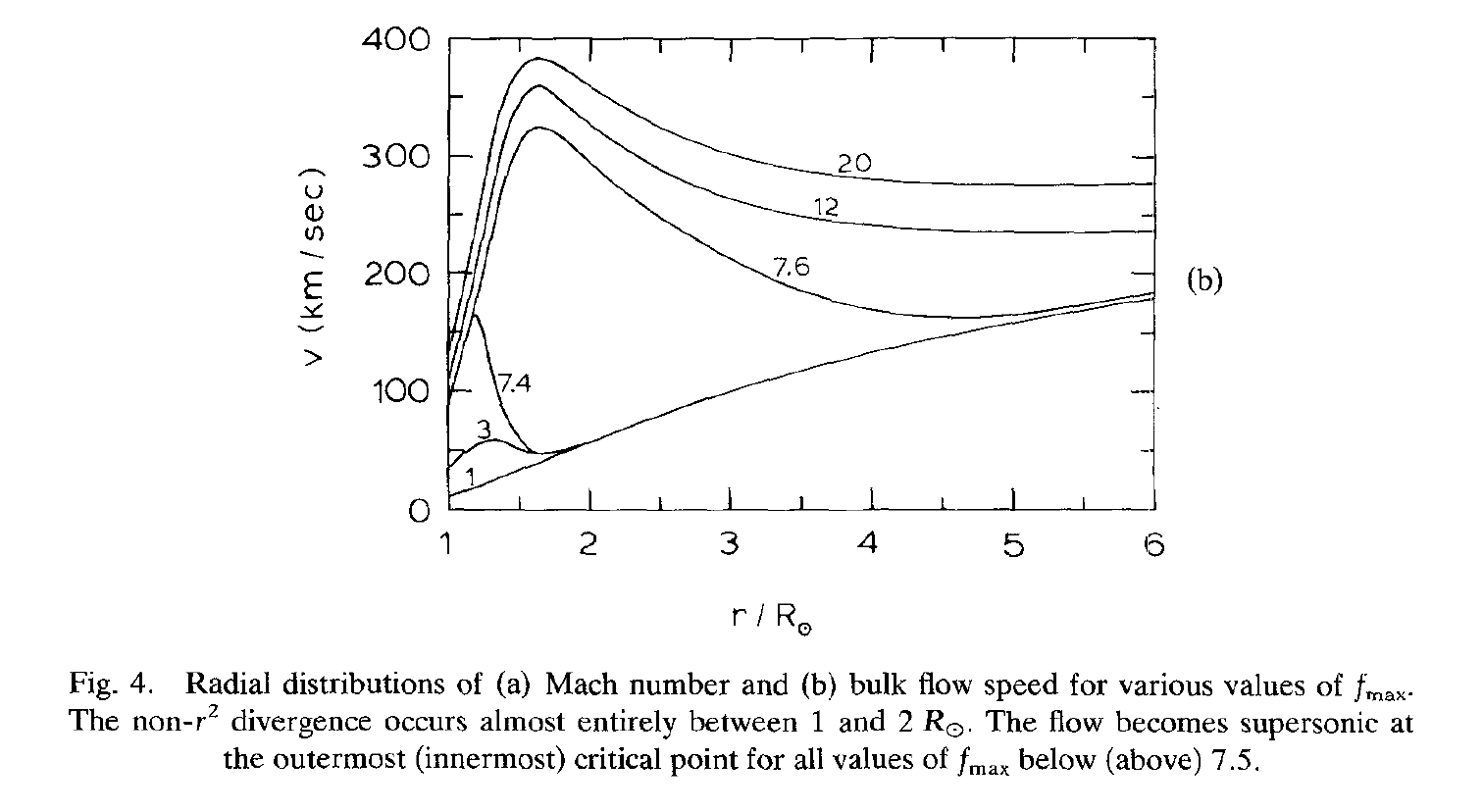 ‘‘f-supersonic’’
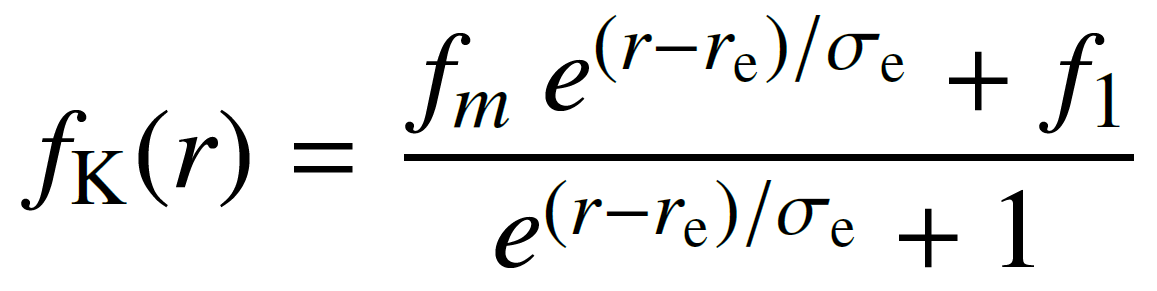 with
‘‘f-subsonic’’
18
What about observations modeling ? : New set of isopoly equations
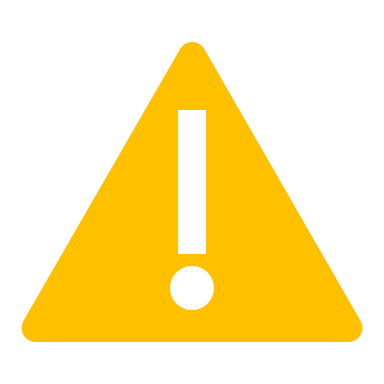 What about super expansion of f(r) profiles from PFSS ?
Isopoly equation with super expansion
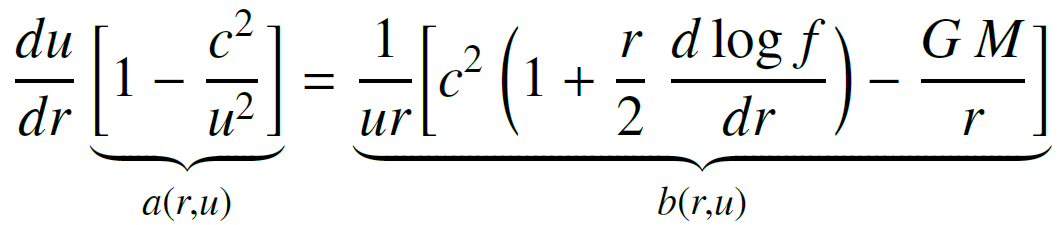 Same wind isopoly input parameters + f(r)
Dakeyo et al. 2024b (in prep)
 identify if observations are modeled by f-subsonic or f-supersonic solutions ?
Isopoly models including f(r) of PFSS
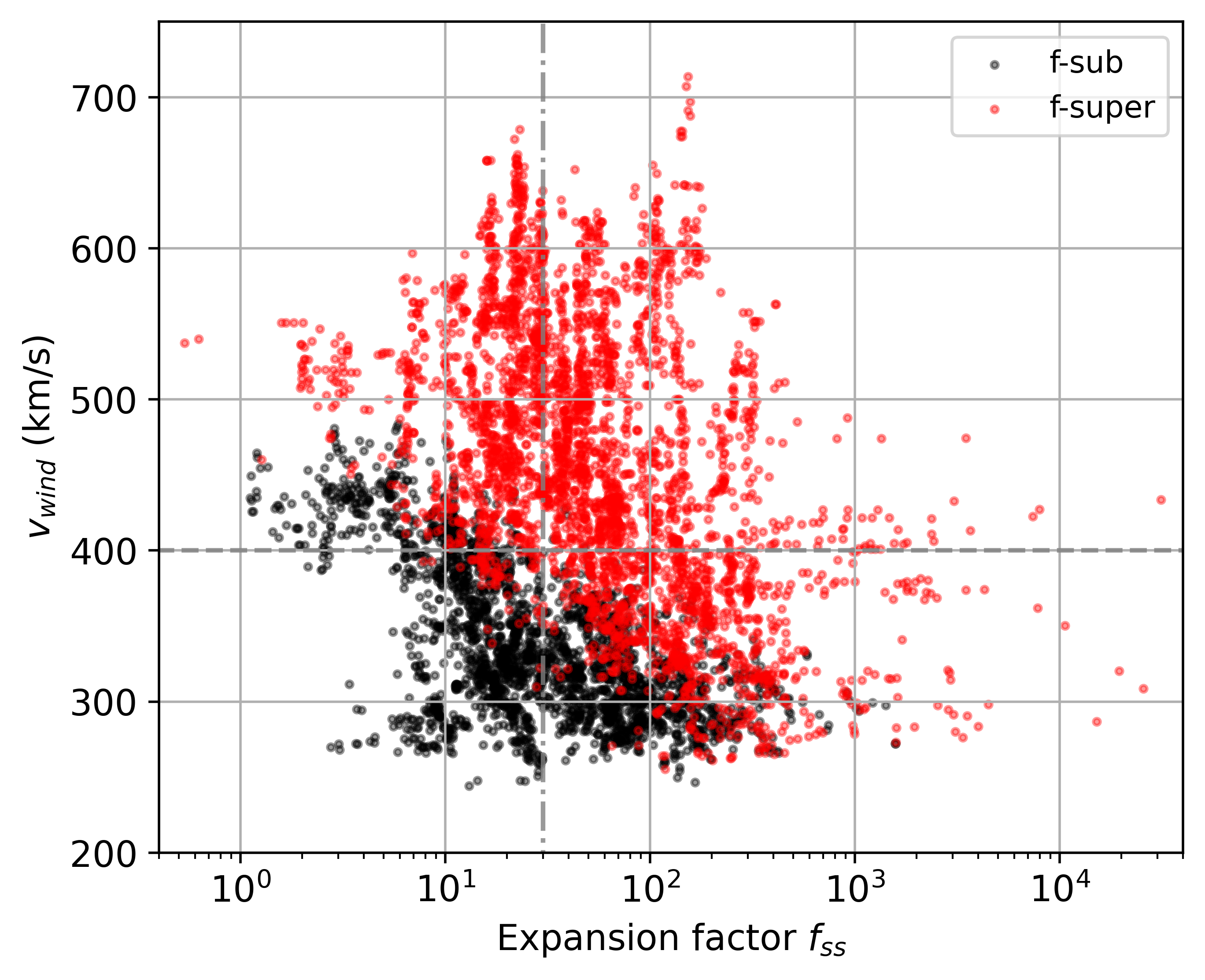 More than half of the observations are assumed f-supersonic 

f-subsonic  mainly slow wind

f-supersonic  mainly fast wind
Separtion between both solution type vary with v and f
Differences on f-subsonic and f-supersonic expansion profiles ?
Possible HCS and PFSS modeling discrepancies
Difference on f-subsonic and f-supersonic expansion profiles ? YES
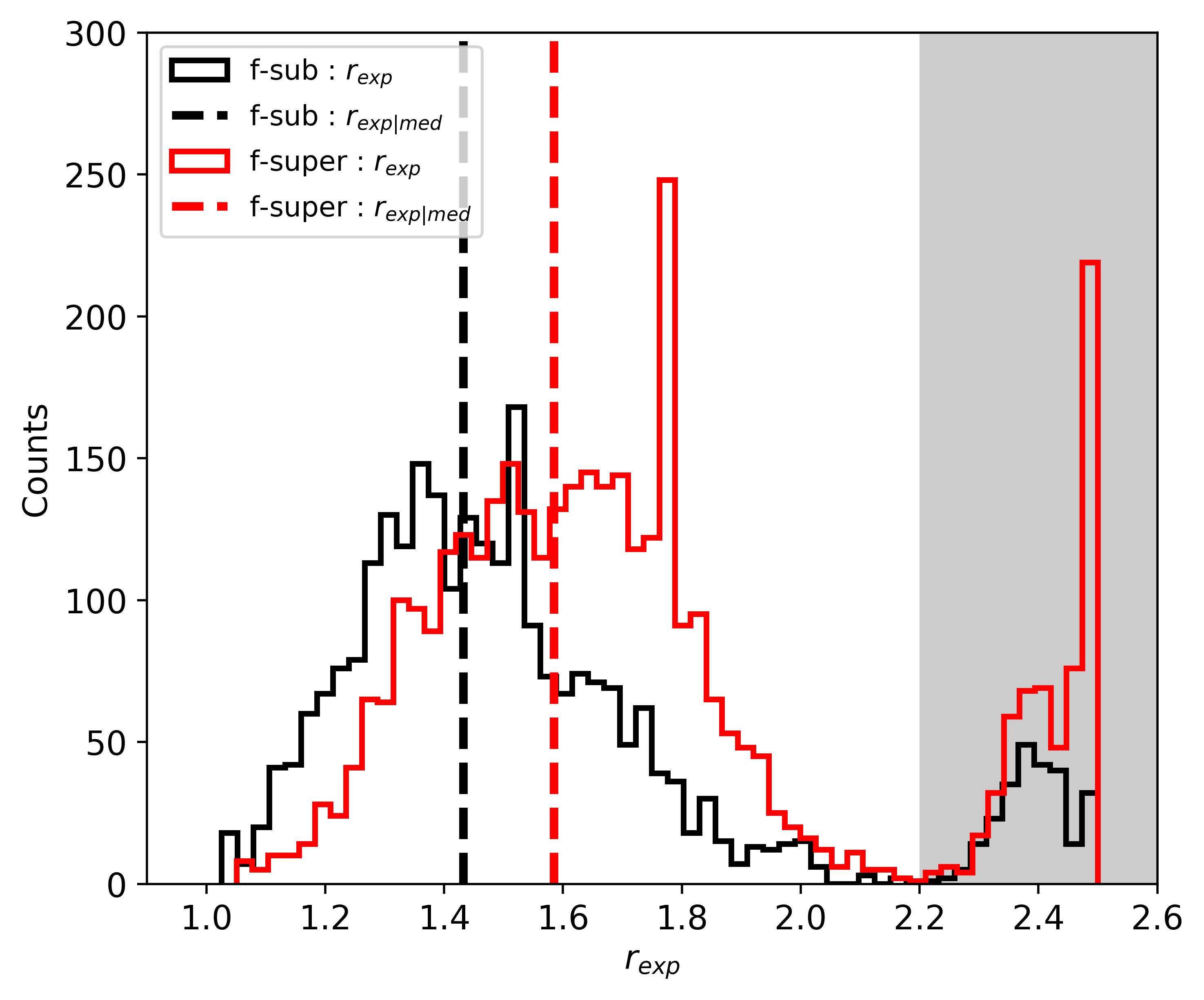 Conclusion on the v-f study :
22
Parametric study of the influence of the flow super expansion
Super-radial expansion modeling
Isopoly equation with super expansion
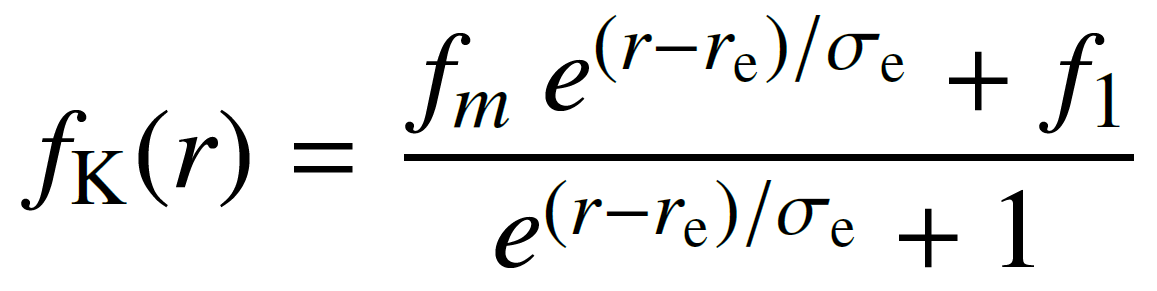 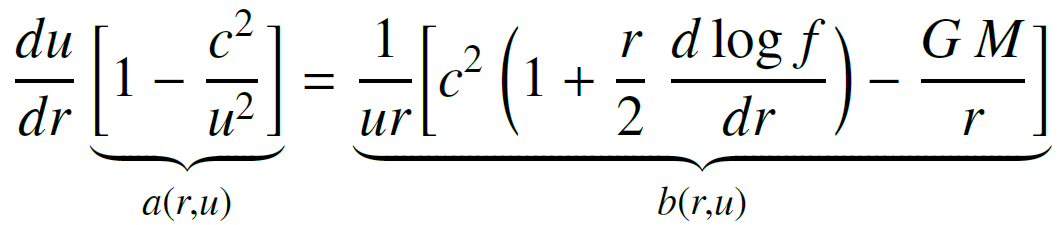 with
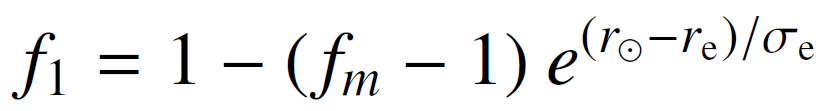 Kopp & Holzer 1976
Dakeyo et al. 2024b (in prep)
Testing f-subsonic and f-supersonic isopoly solutions
Expansion parameters effetc ?
24
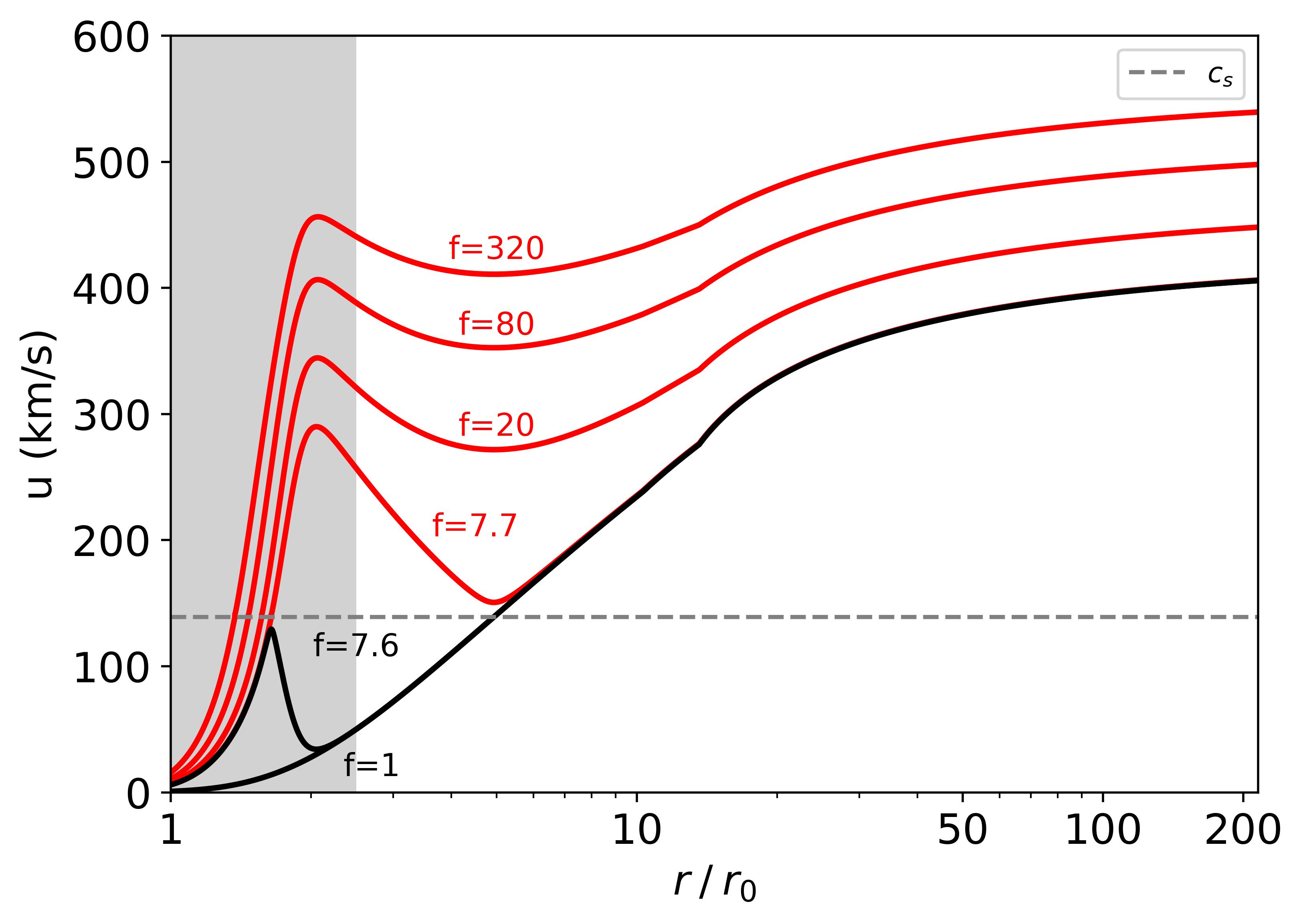 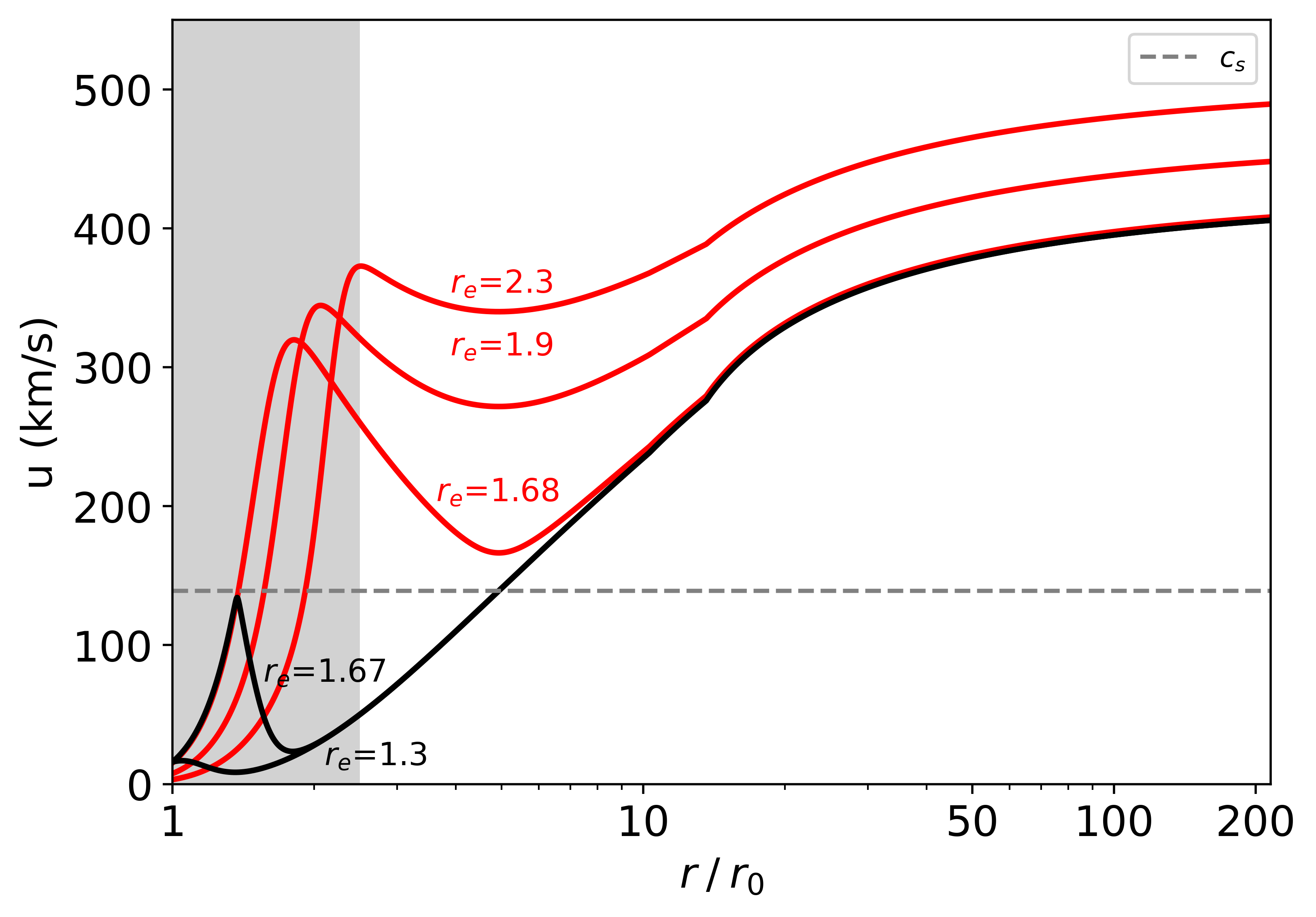 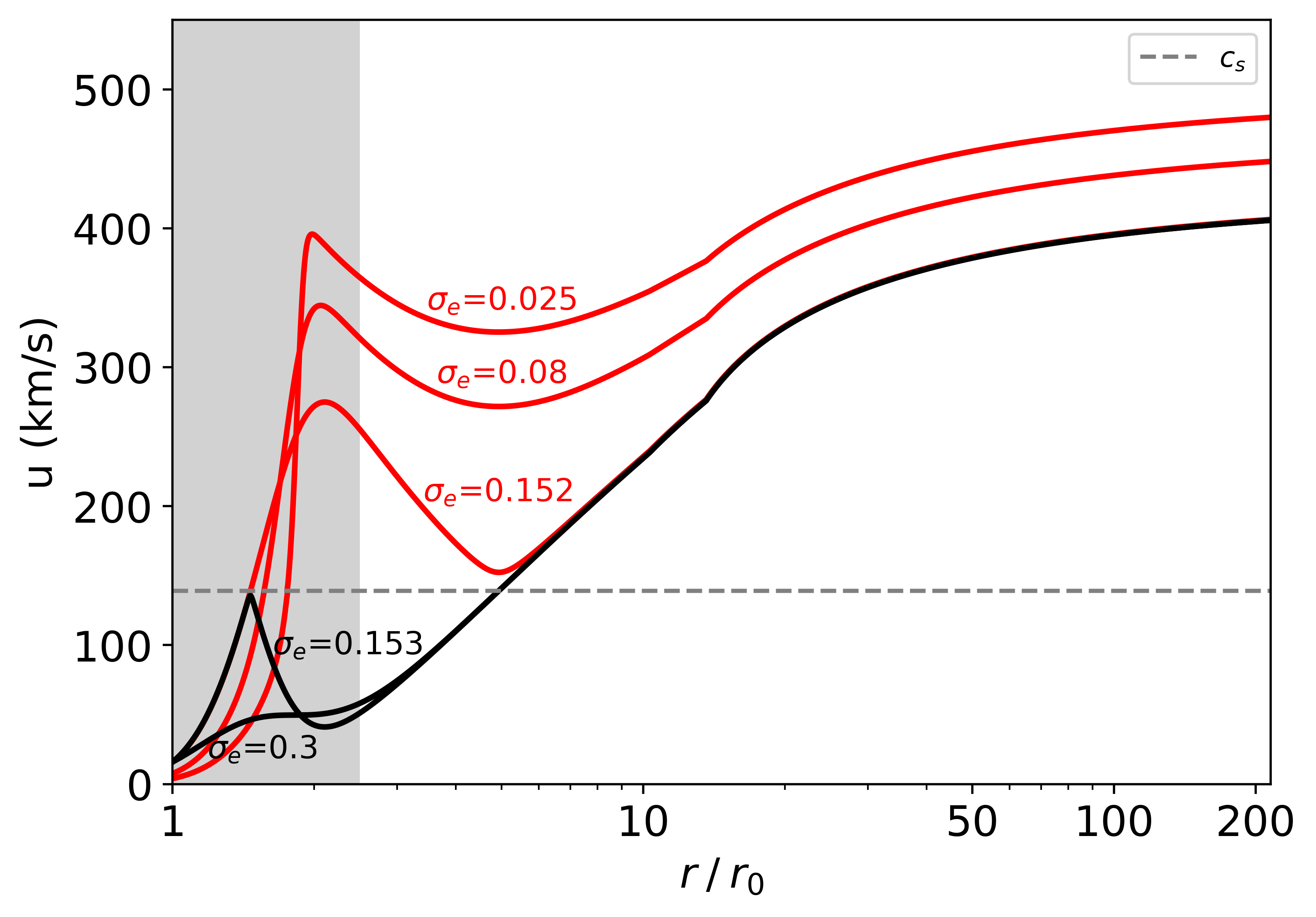 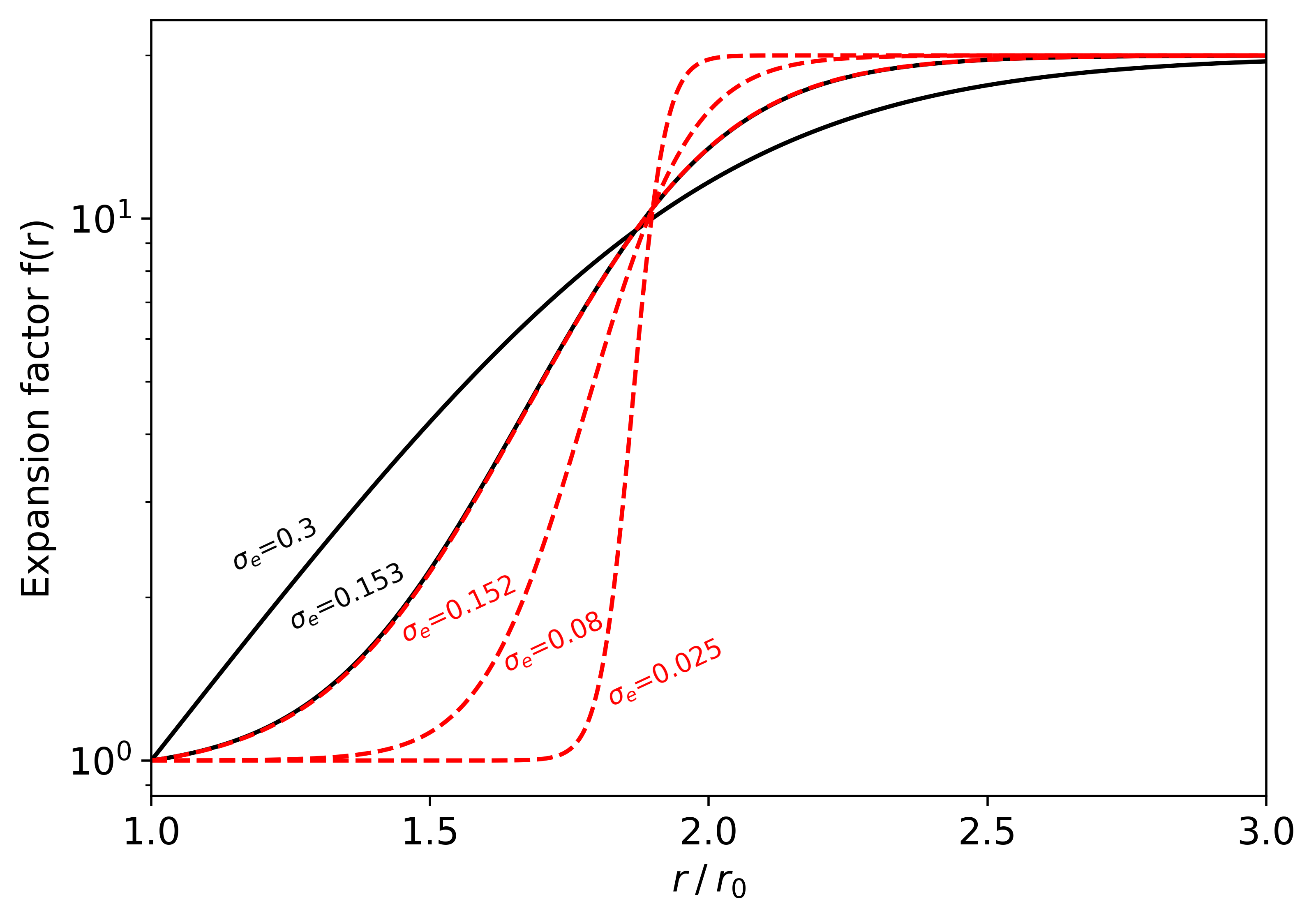 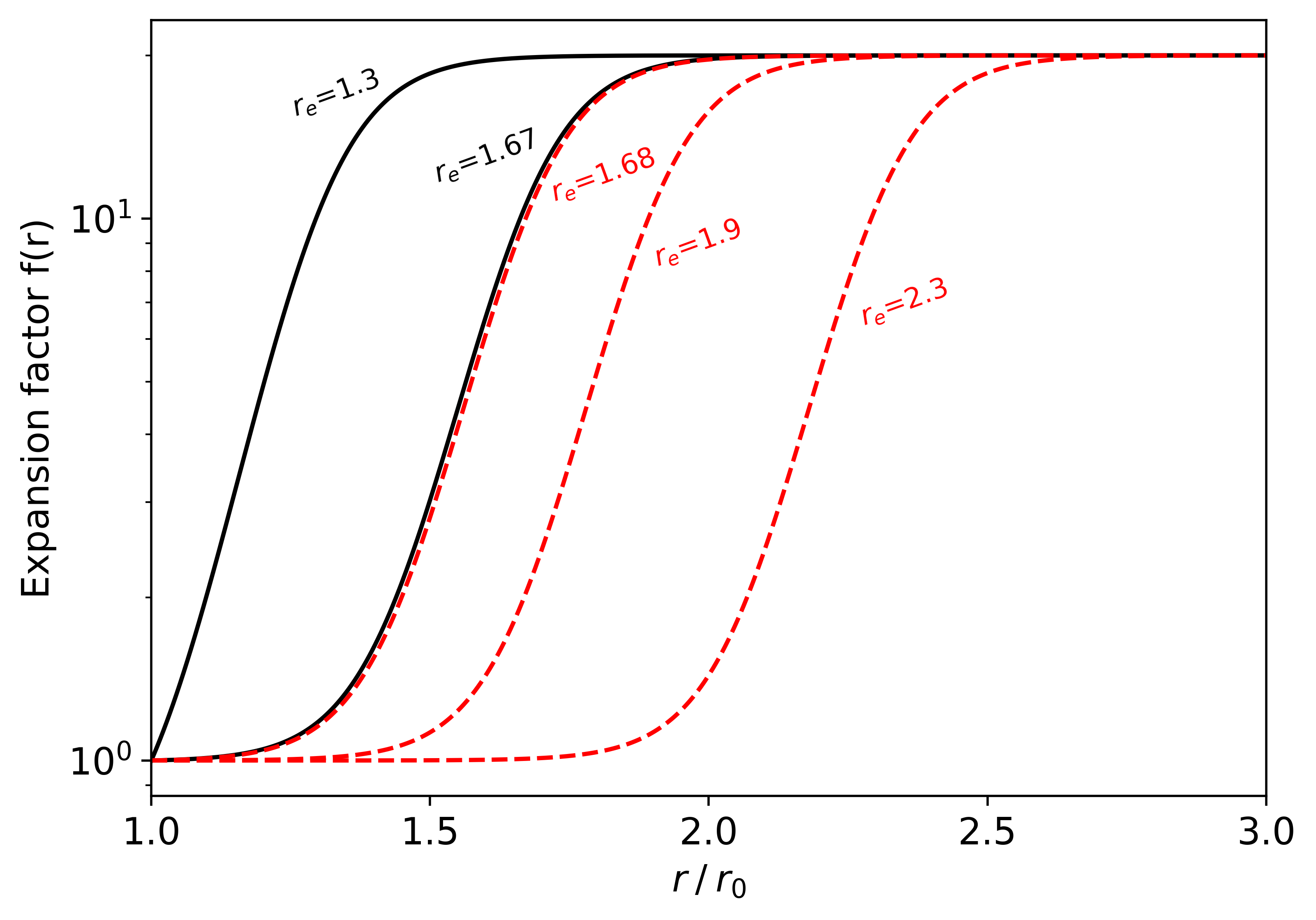 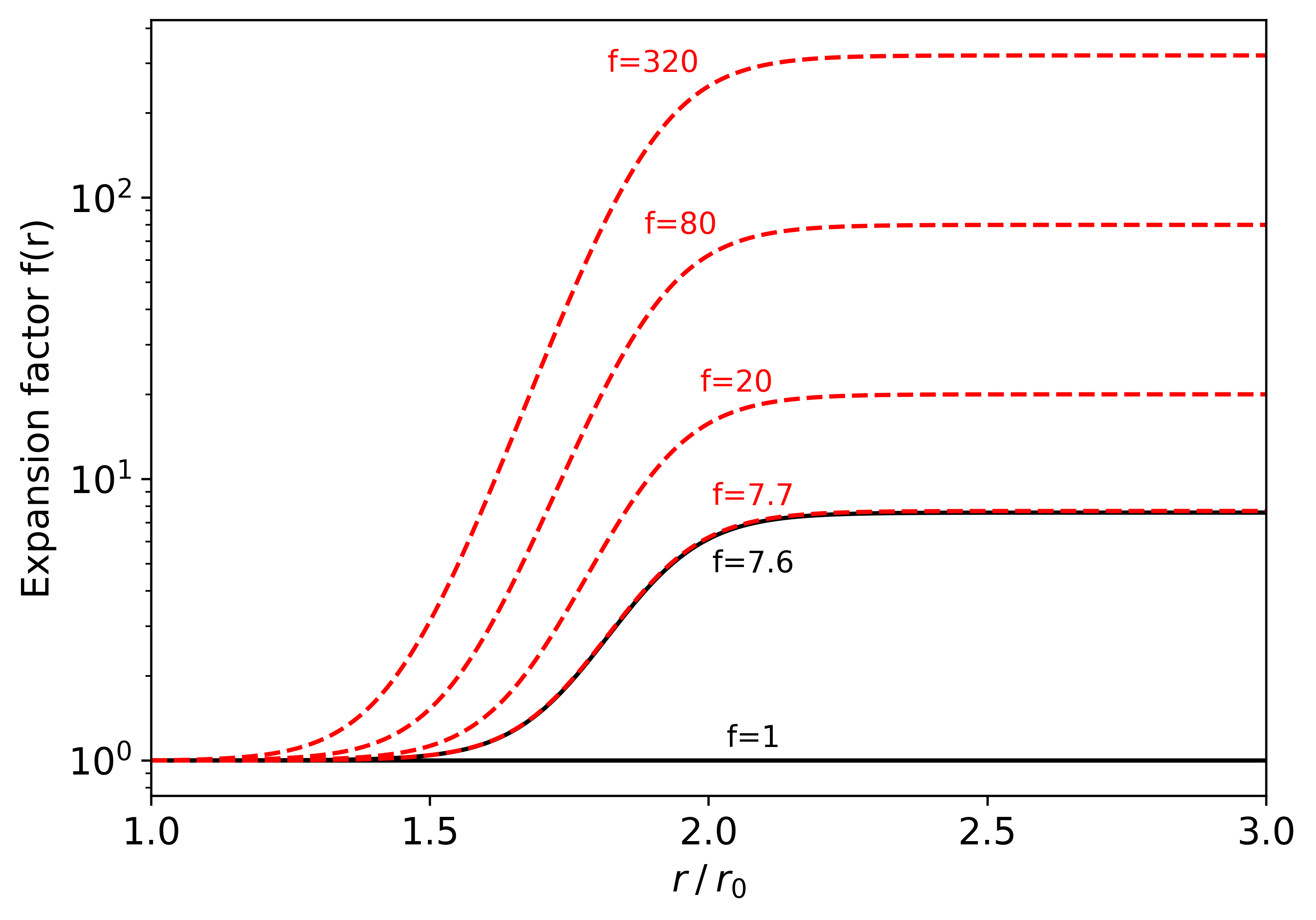 Expansion amplitude
Expansion length
Expansion radius
Far from the Sun : Streamline tracing improuvment
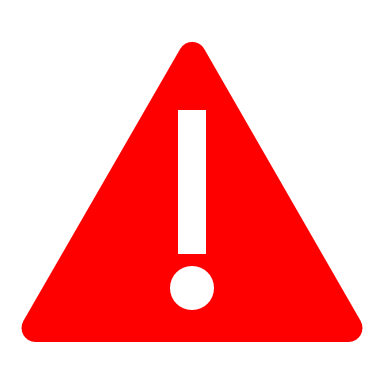 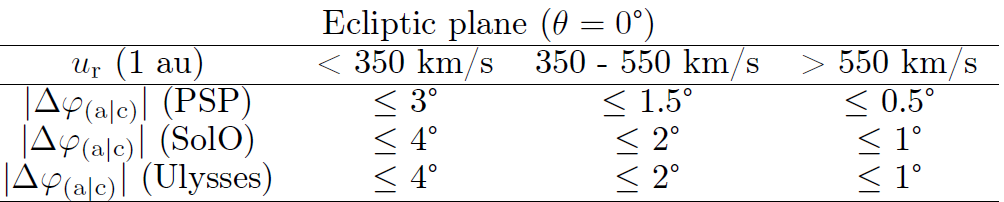 Streamline deviation 

 Travel time underestimation
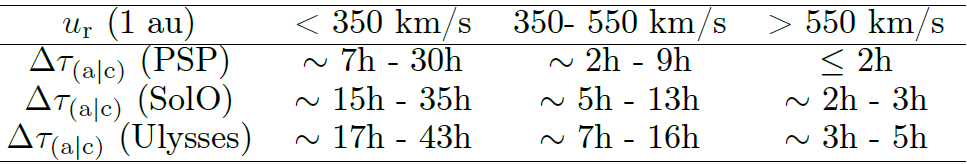 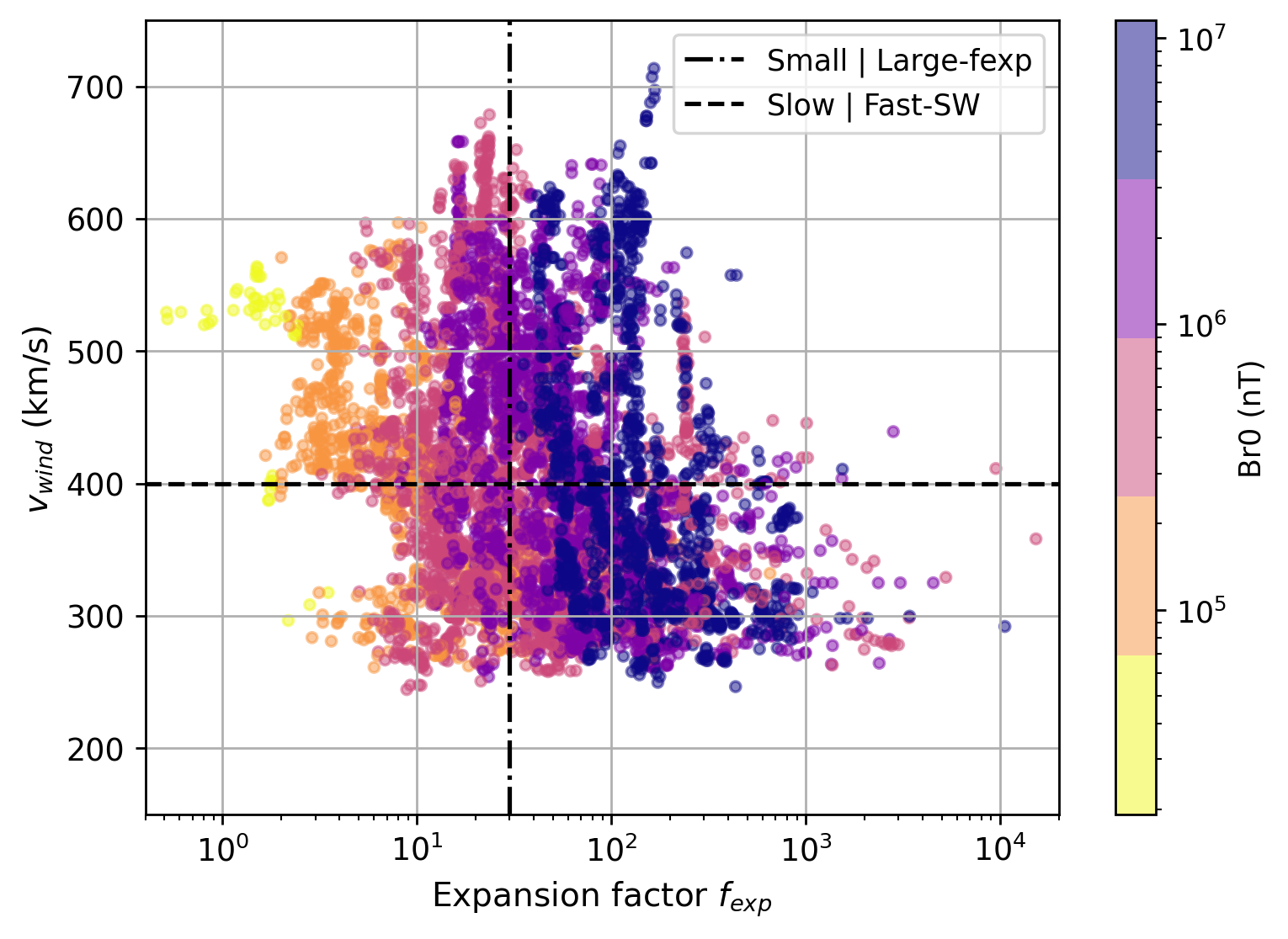 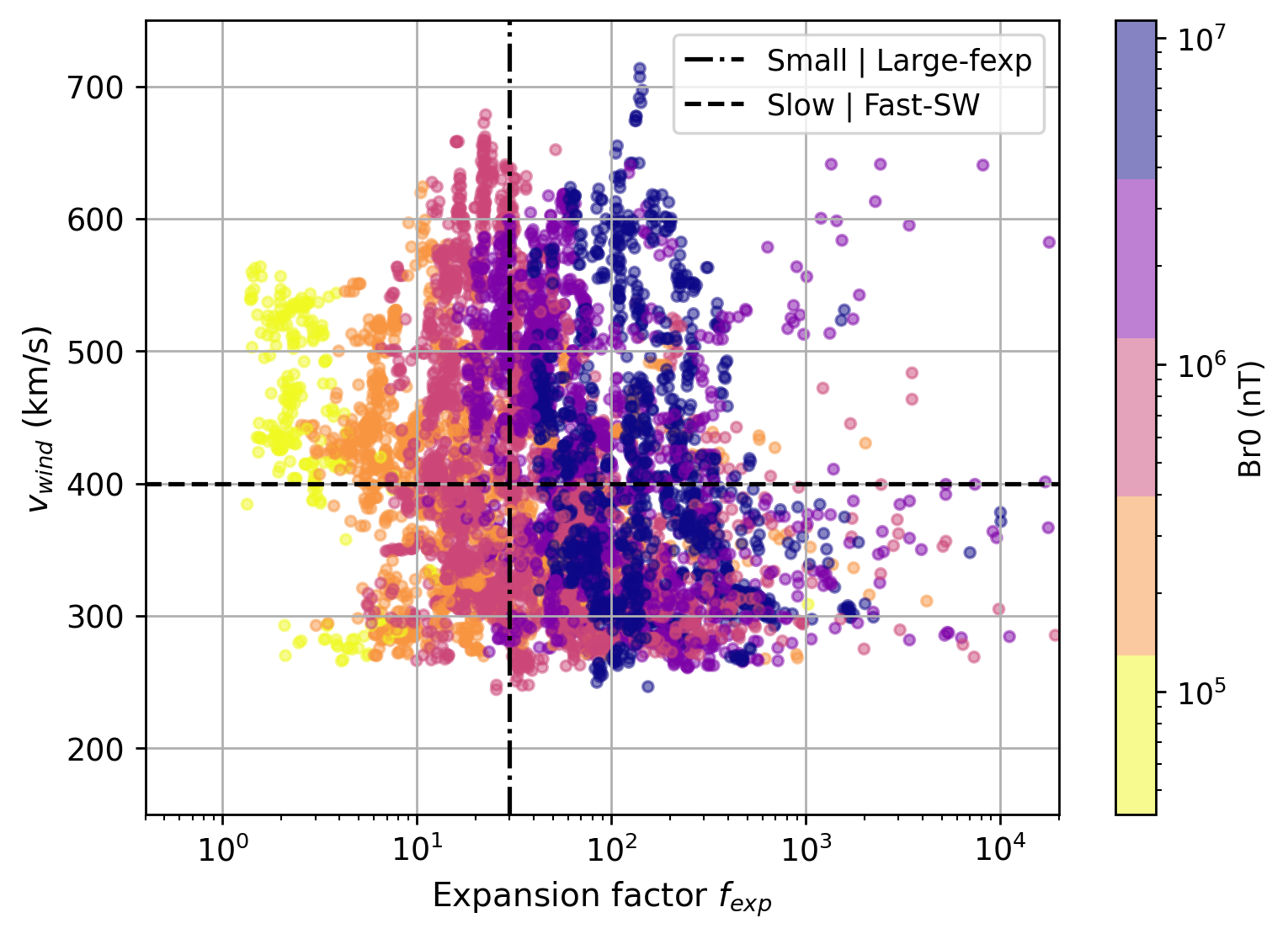 +5°
-5°
Artifical mapping variability
Mapping reliability  OK
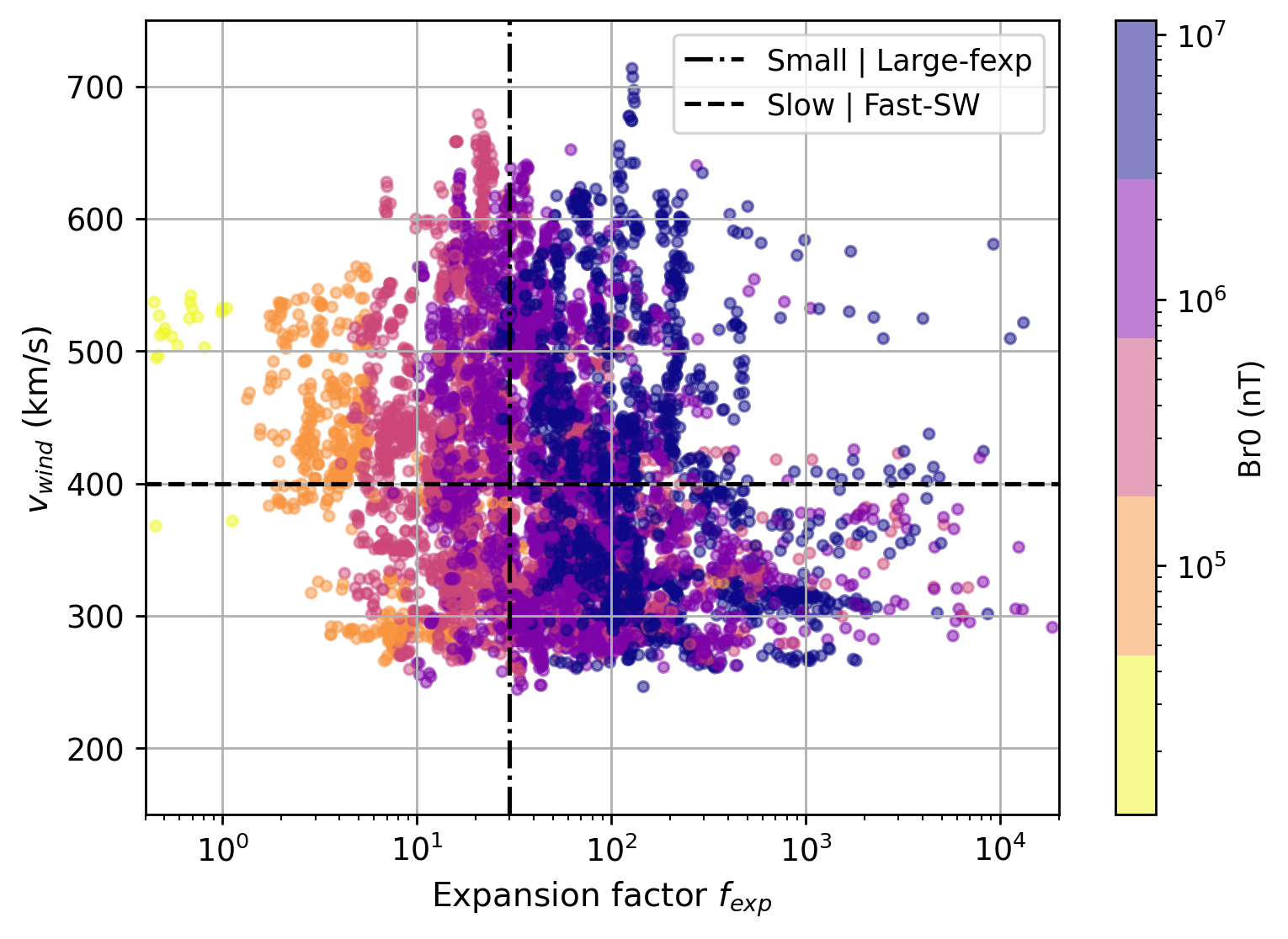 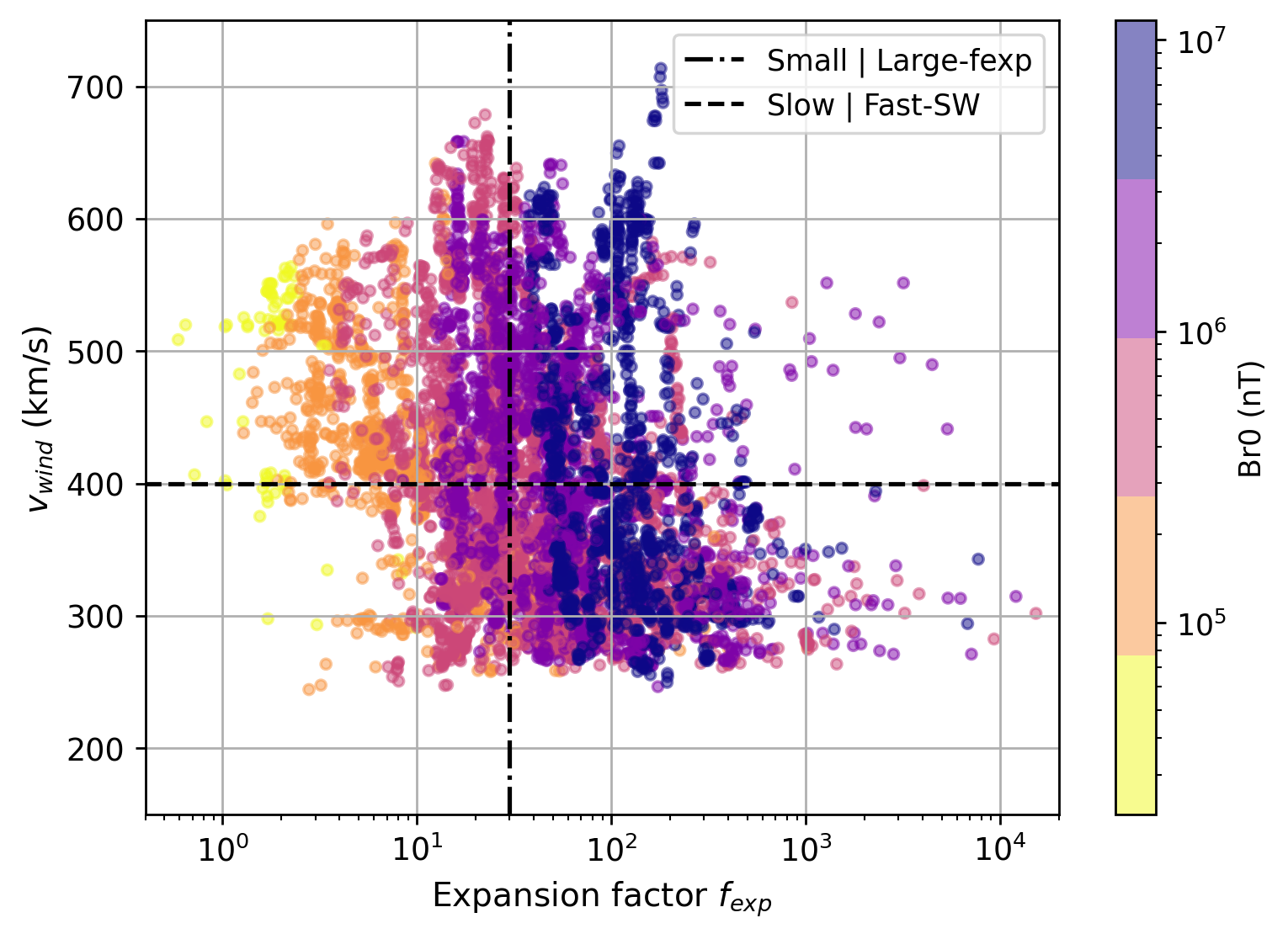 +10°
-10°
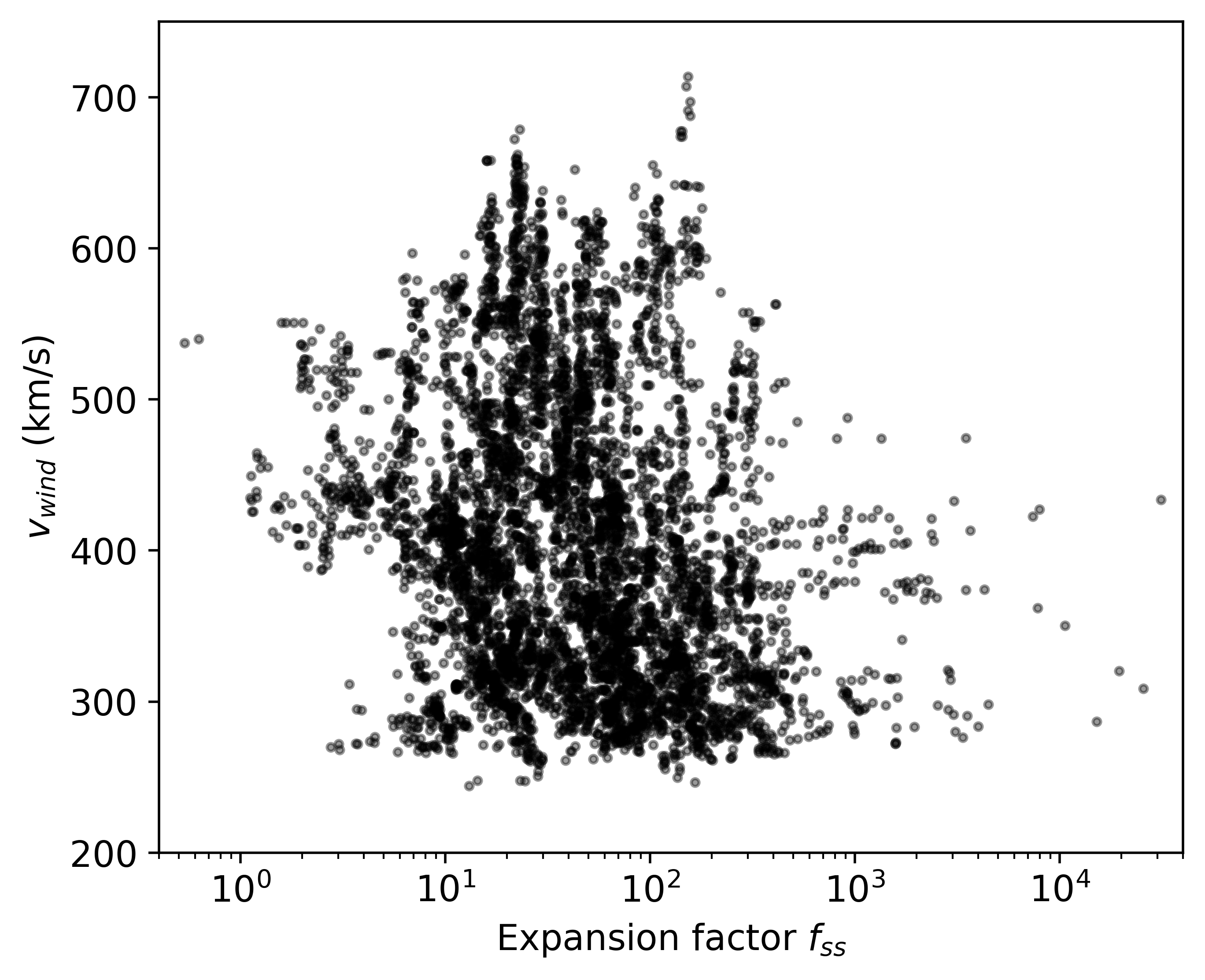 Typical isopoly speed profile with super radial expansion modeling
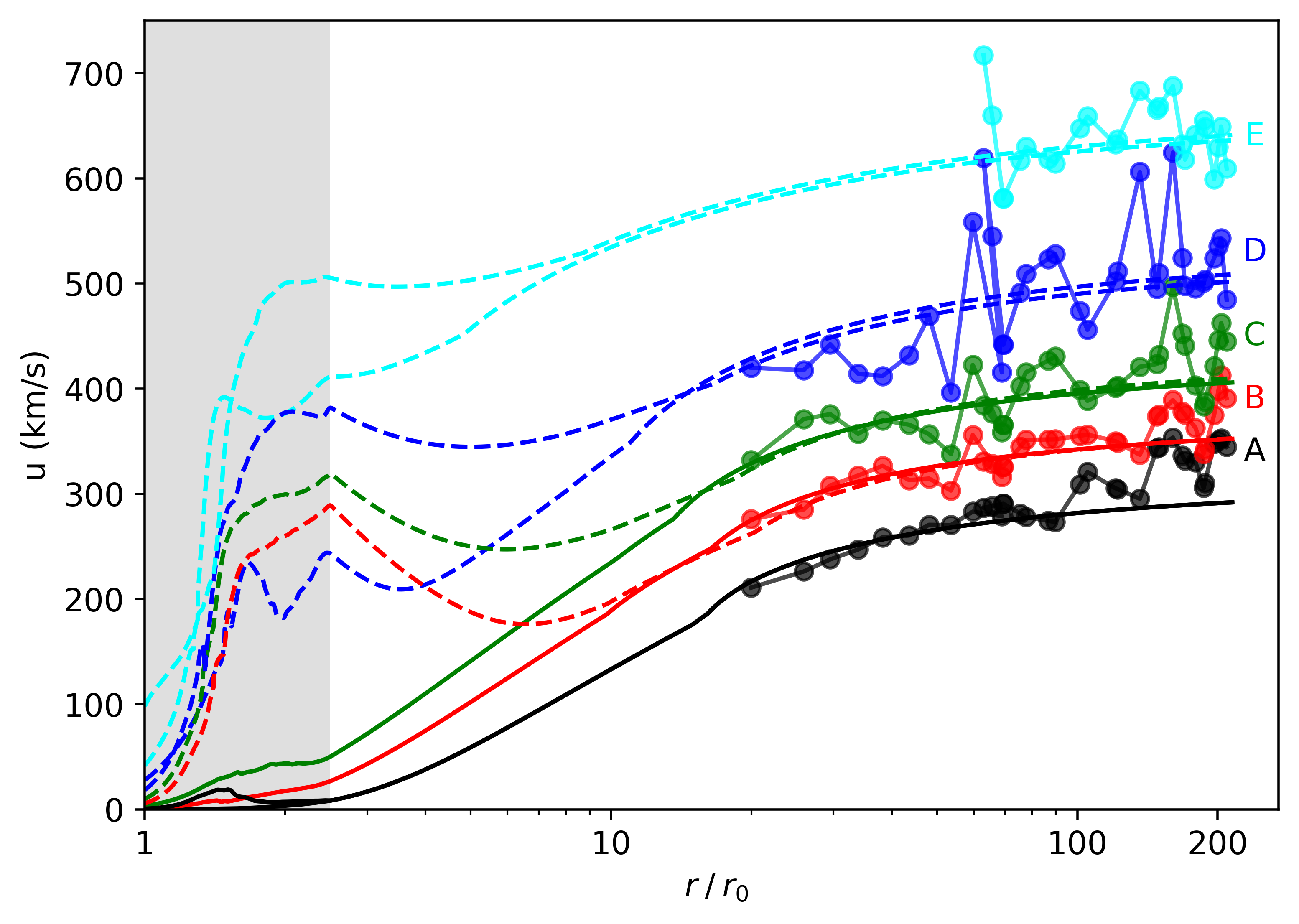 From Dakeyo et al. 2022
Typical isopoly speed profile with super radial expansion modeling
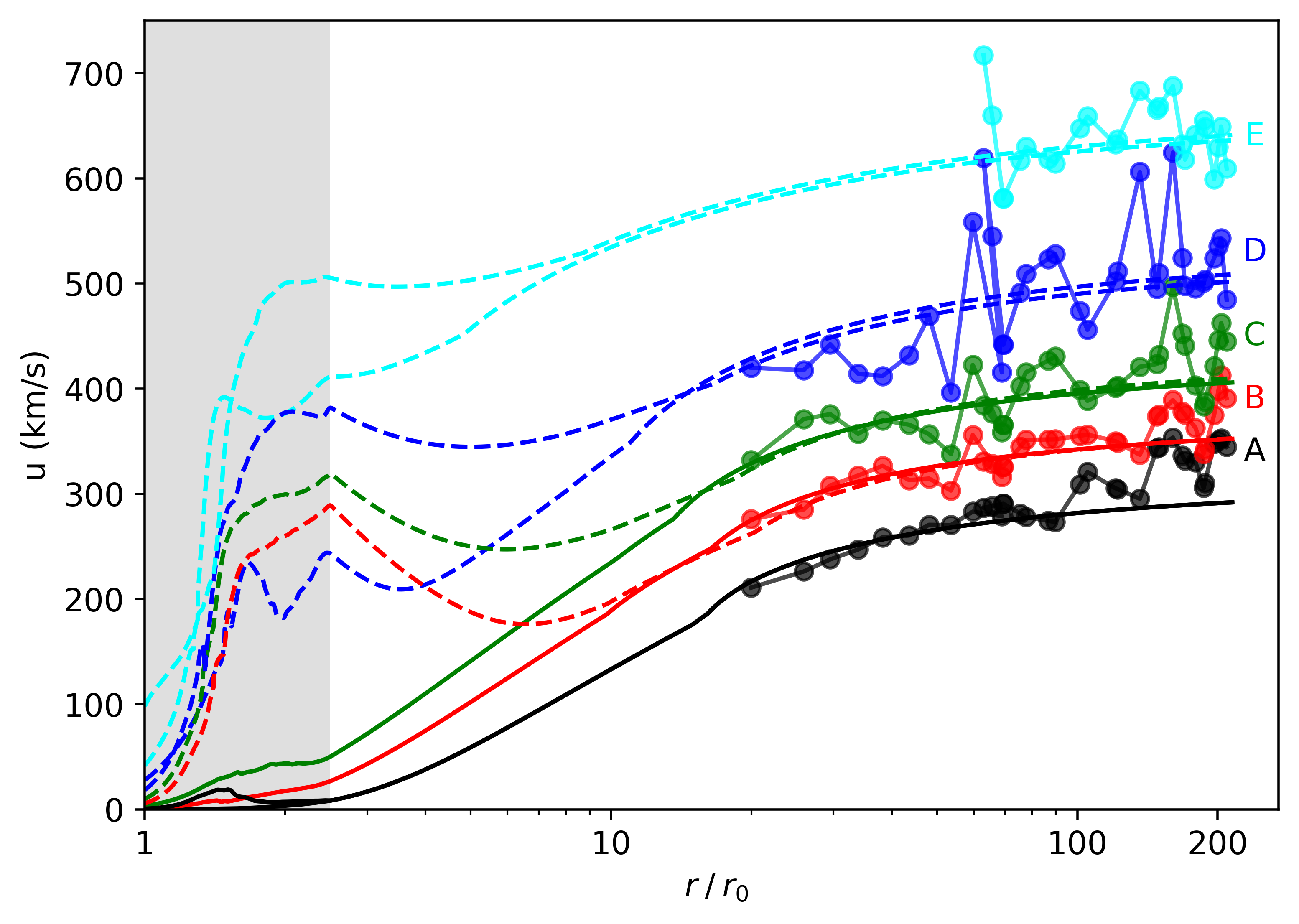 From Dakeyo et al. 2022
Conclusion on the v-f study :
31
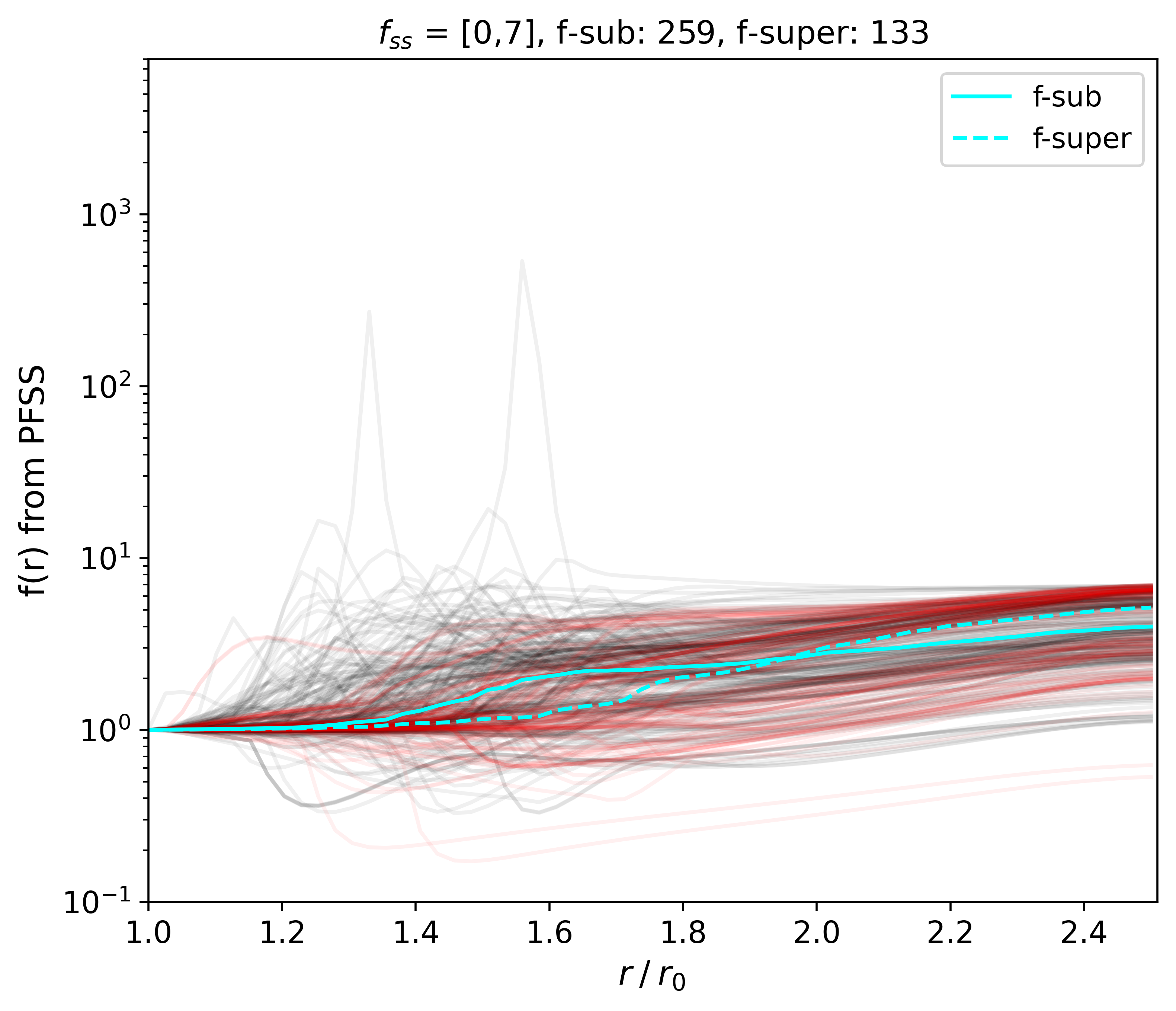 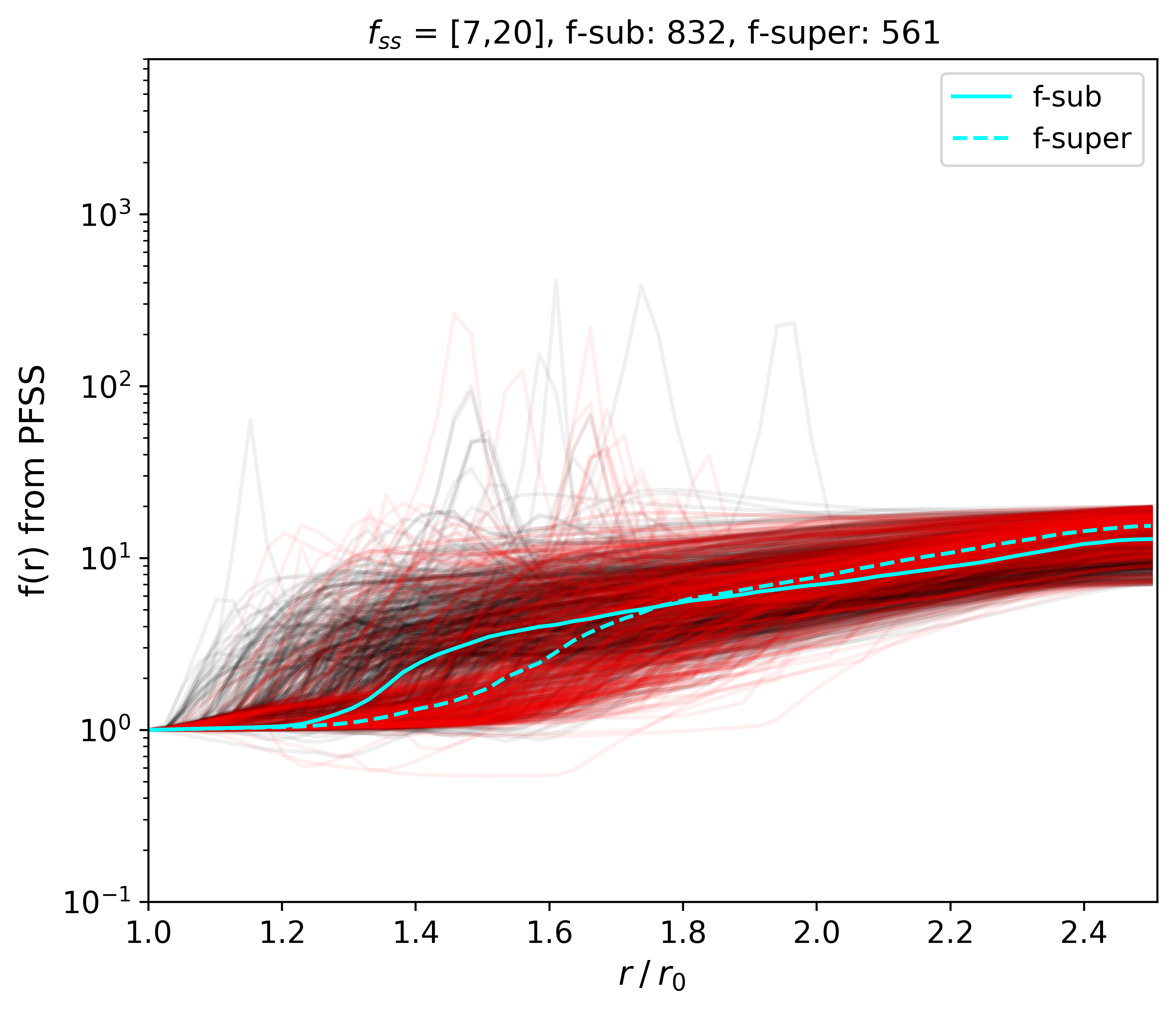 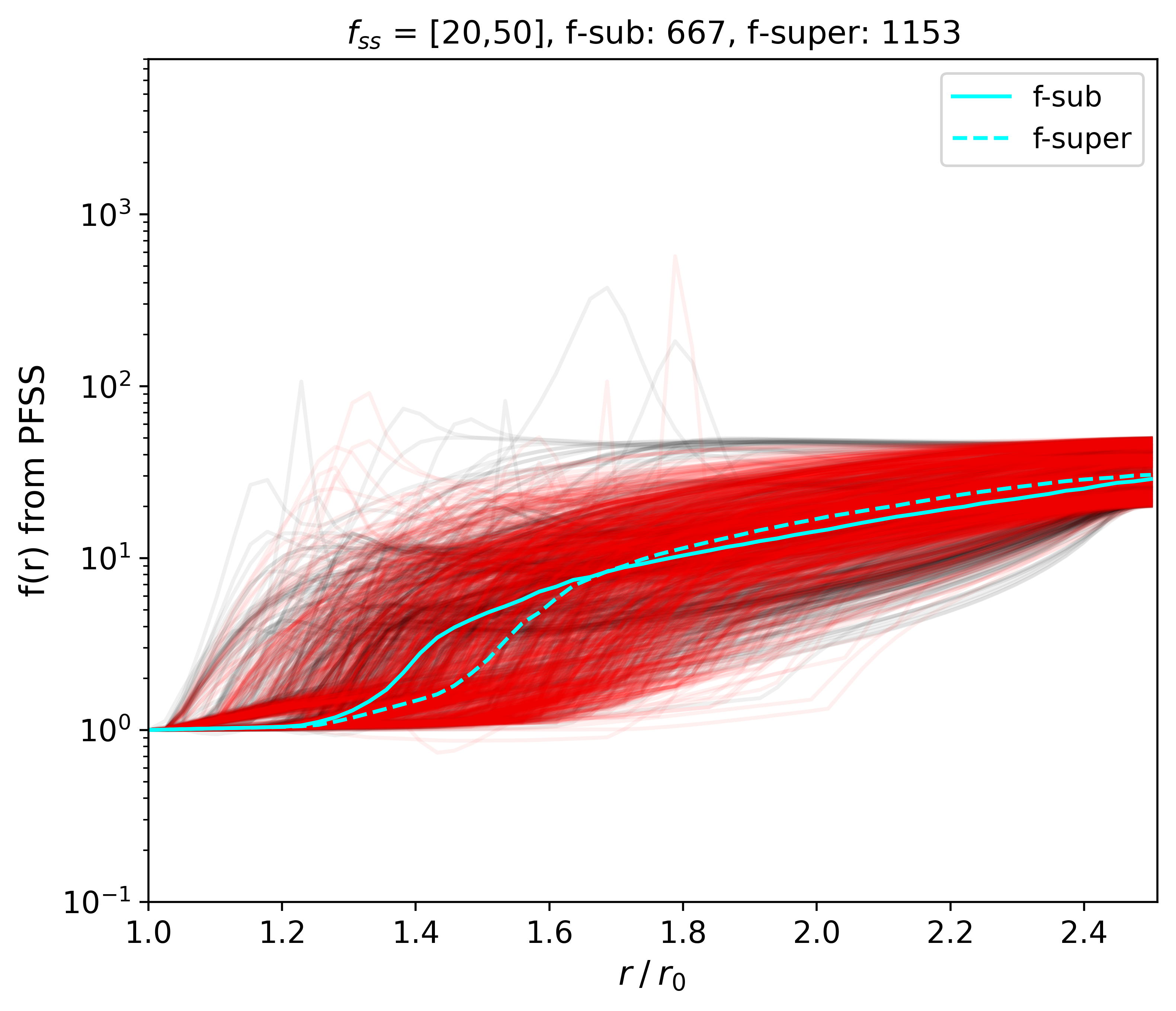 f-supersonic starts their super expansion at higher altitude than f-subsonic
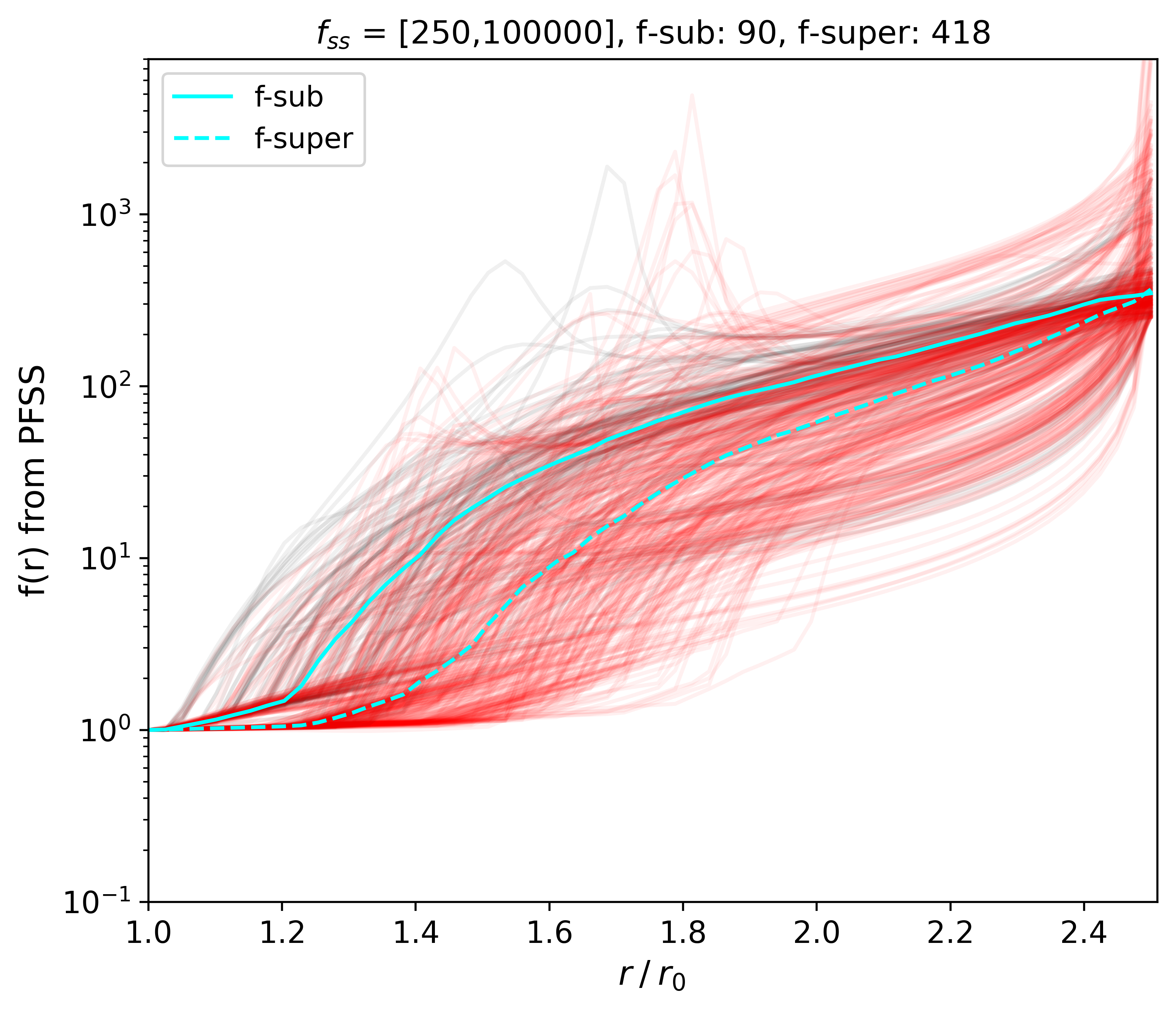 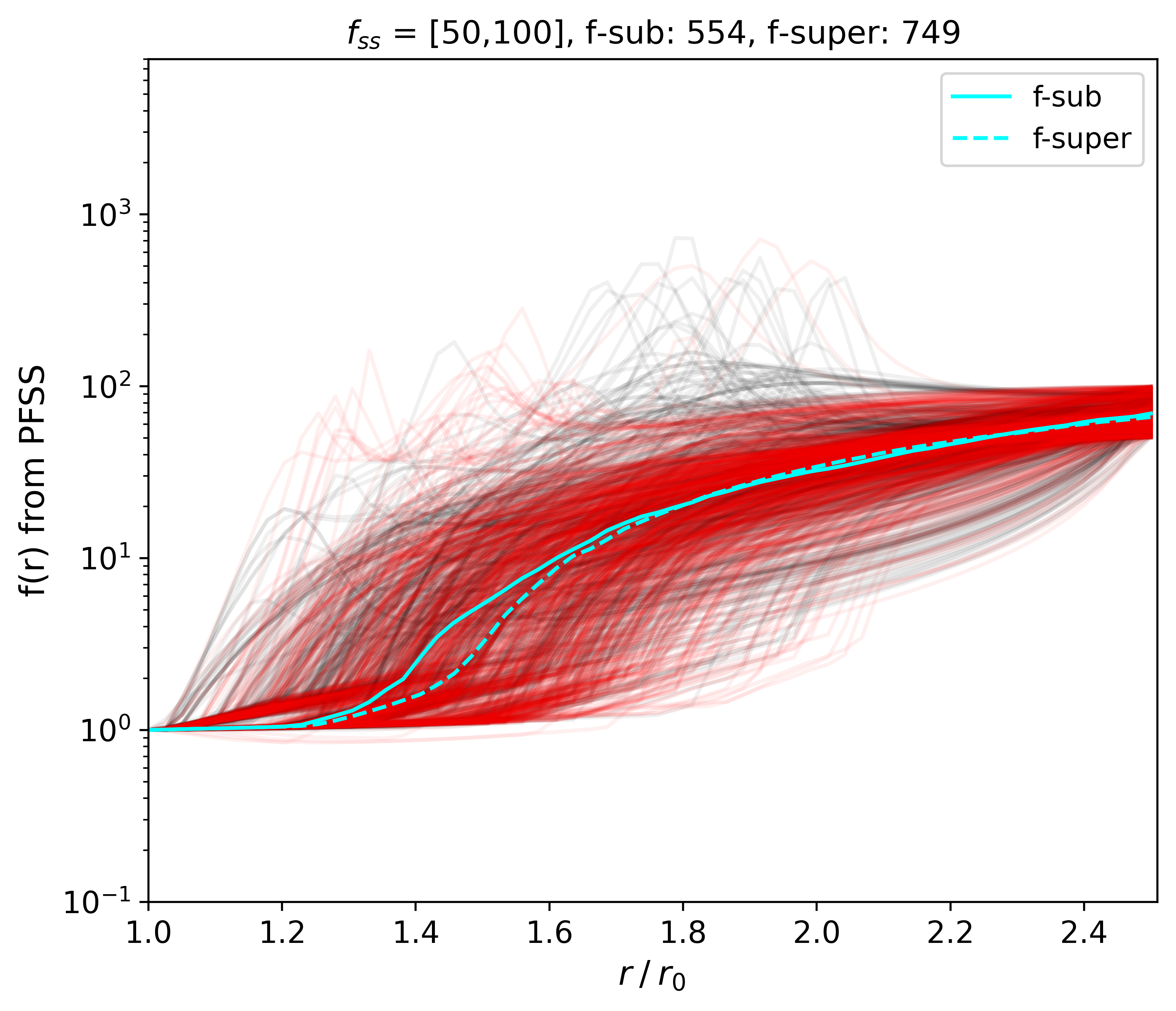 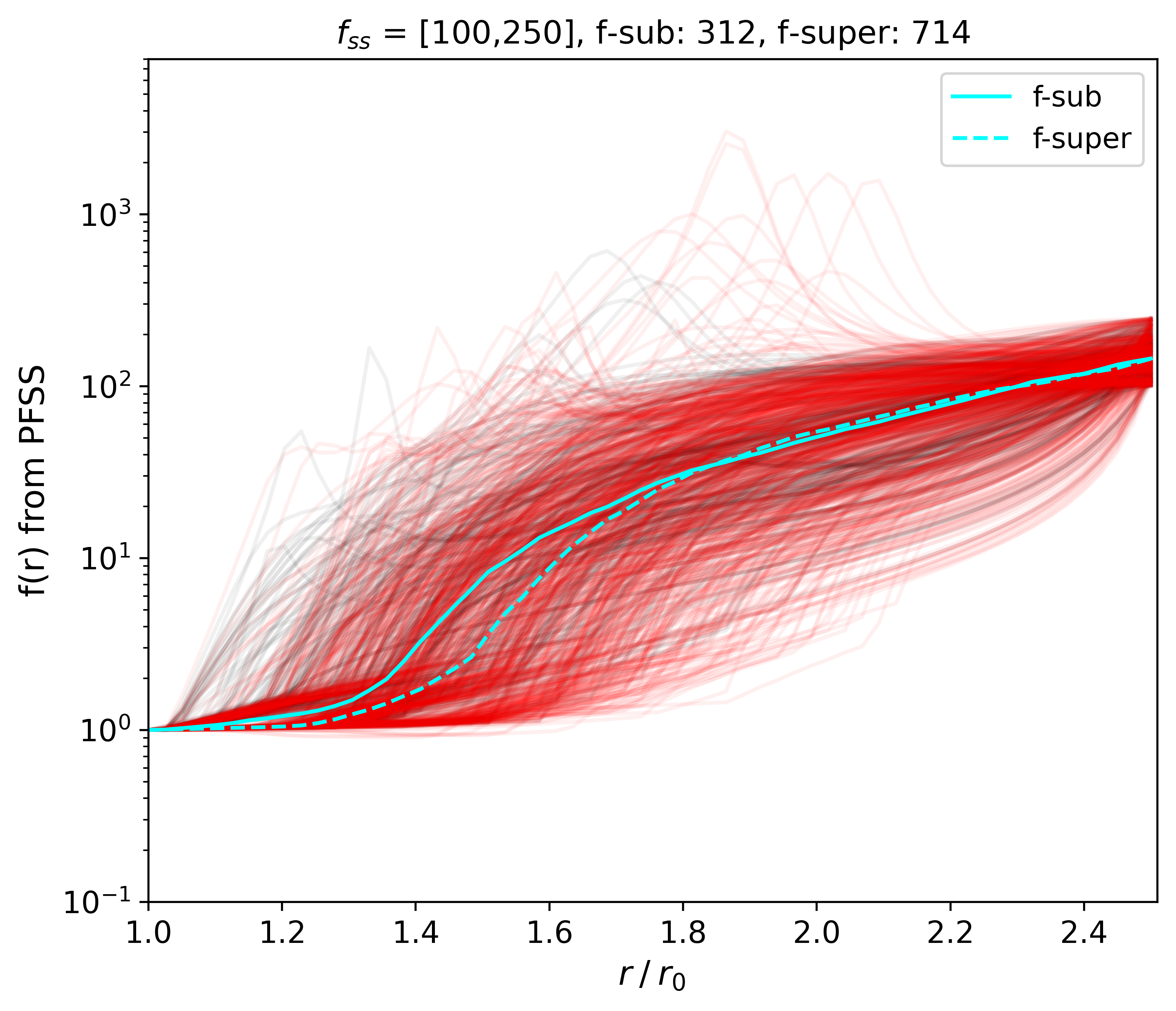 Angular extension of a given source
Expansion factor
Angular spreading factor
Flux tube
Source angular extension
Footpoint
Angular extension of a given source
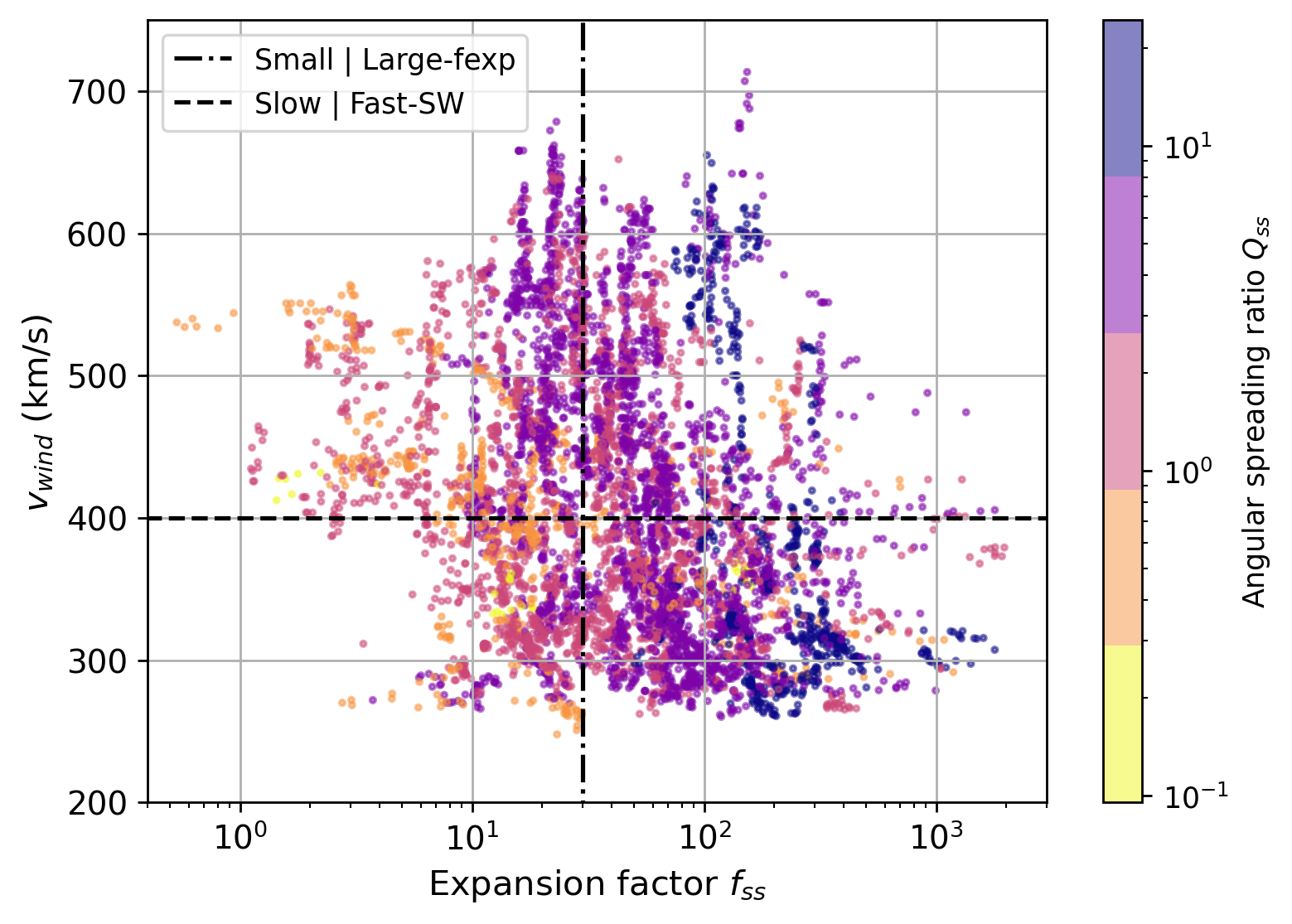 Magnetic Connectivity on Solar Orbiter
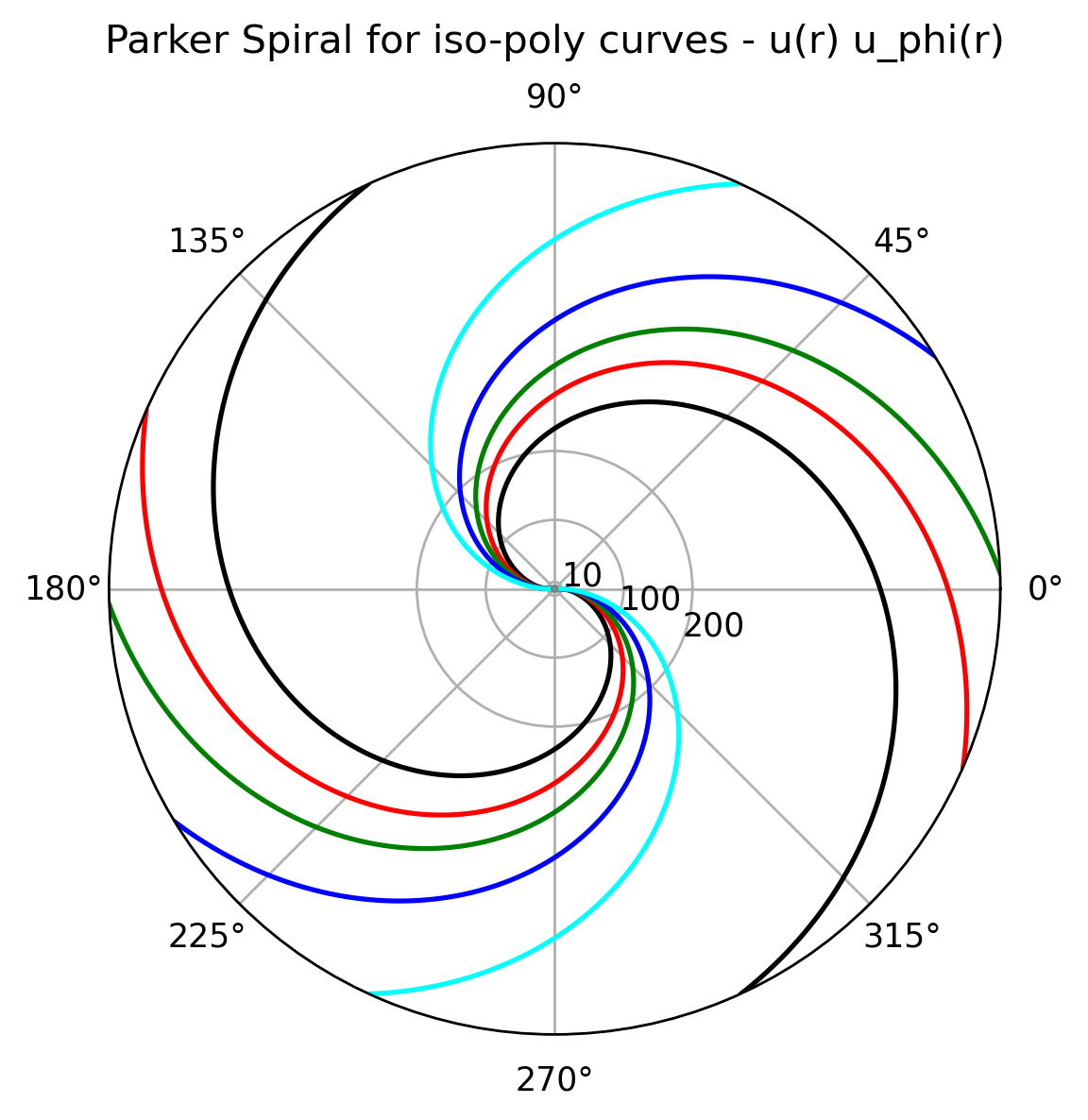  Far from the Sun : Parker’s like spiral
Fast
Wind modeling : 
Isopoly models : isothermal close to the Sun, polytropic farther away, wind speed dependent (Dakeyo et al 2022)
Streamline modeling :
Parker’s like spiral with radial acceleration and corotational effects (Dakeyo et al 2024a)
Slow
Ready to compute magnetic connectivity on Solar Orbiter


What do we expect to observe ?
36
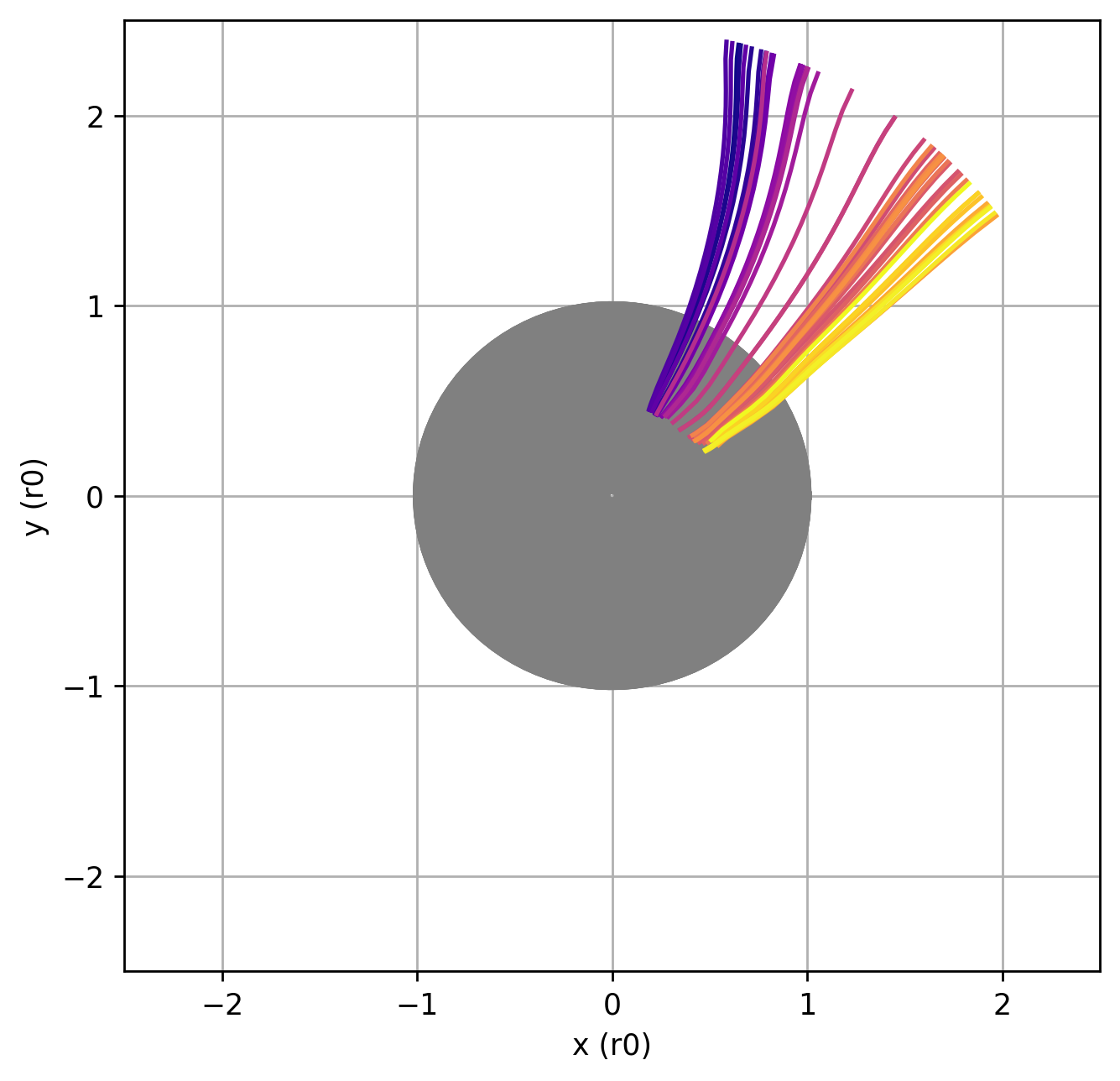 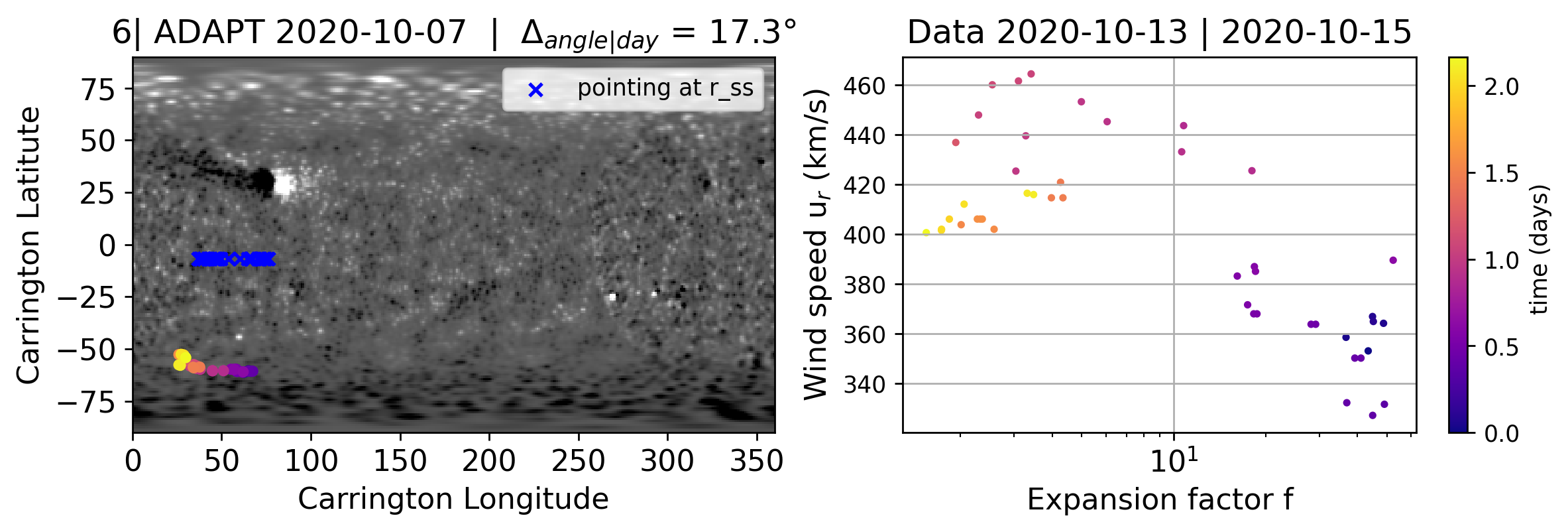 Cases with a good match with EUV images to Coronal Holes structures
Coronal Hole
Large/relatively large angular source
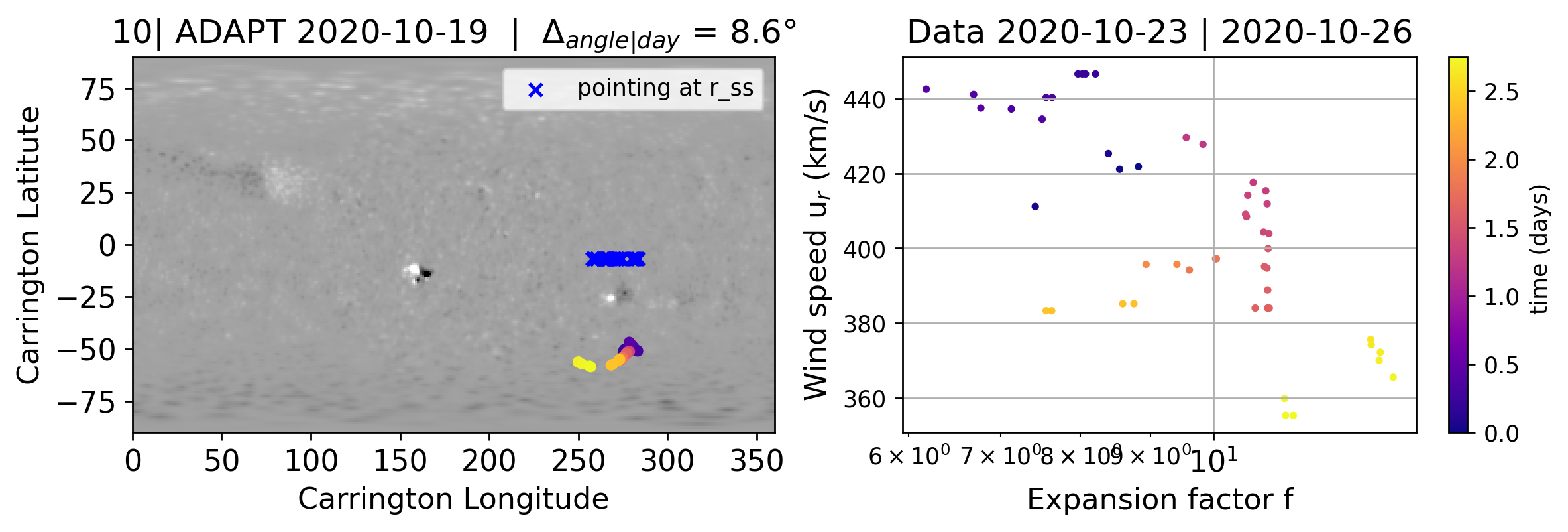 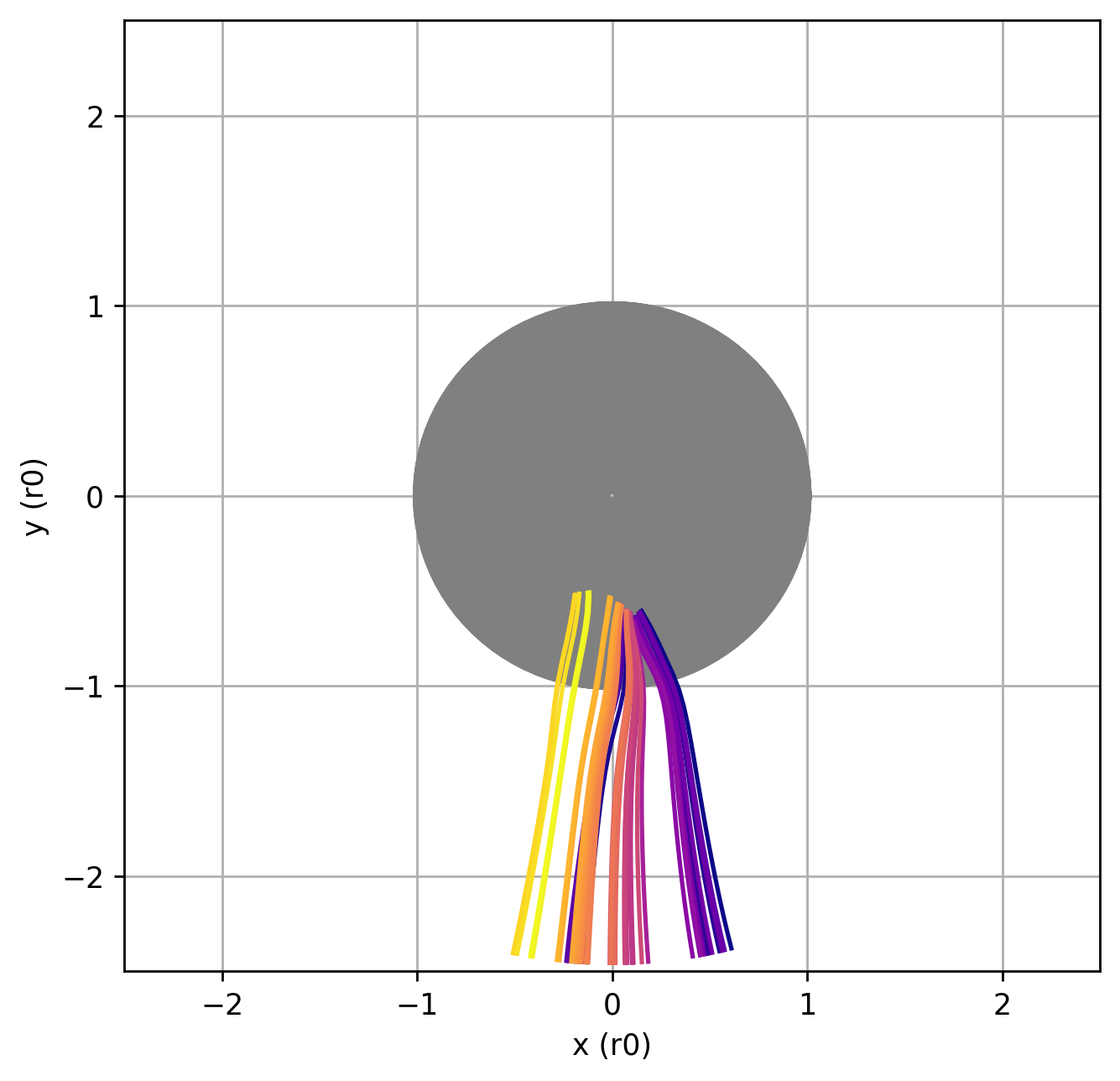 Coronal Hole
More or less clear 
anti-correlation
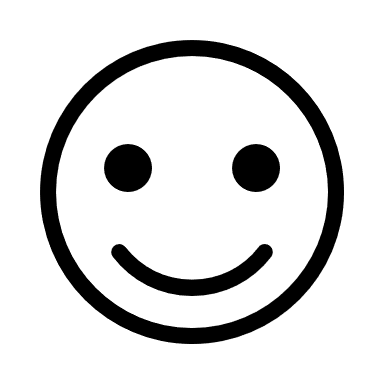 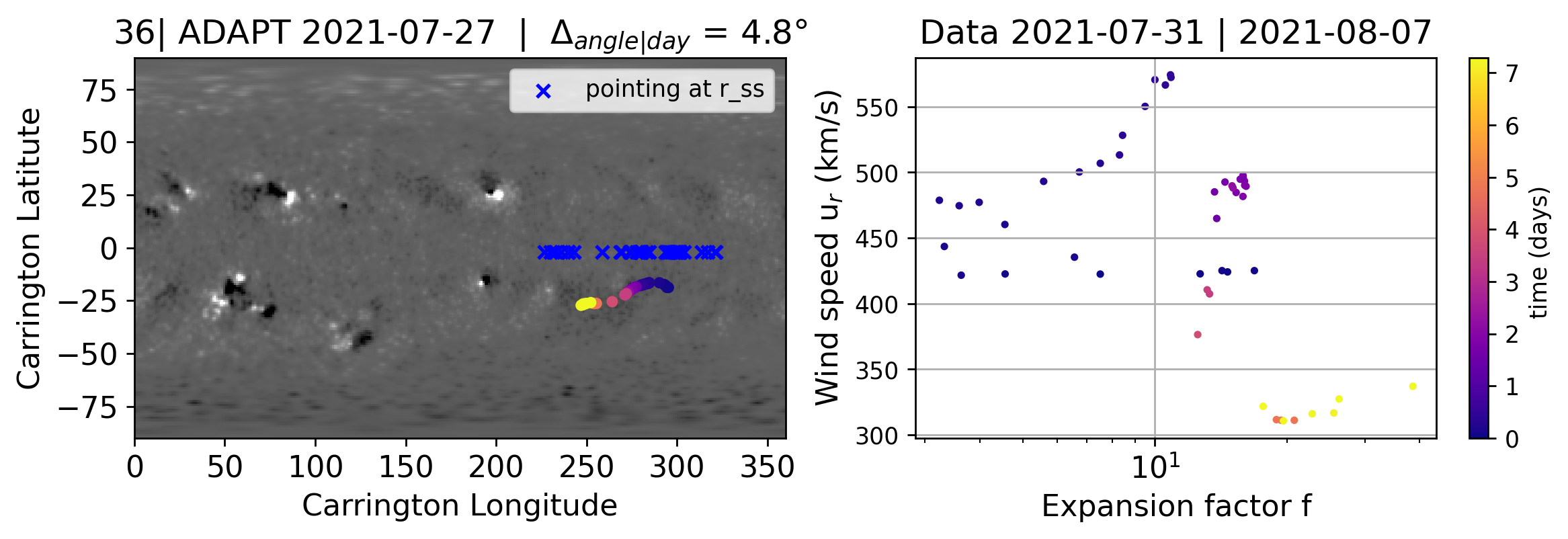 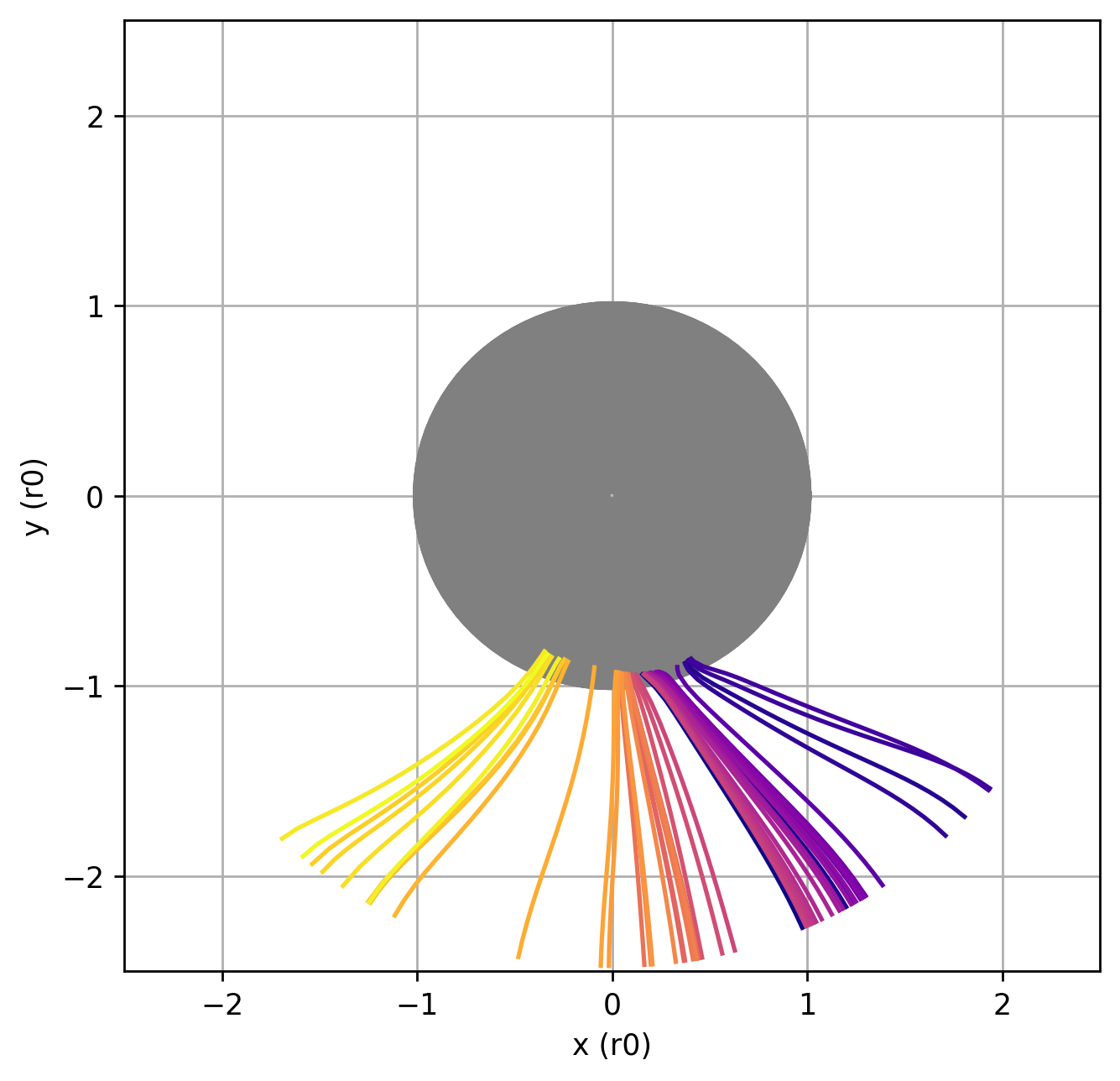 Coronal Hole
38
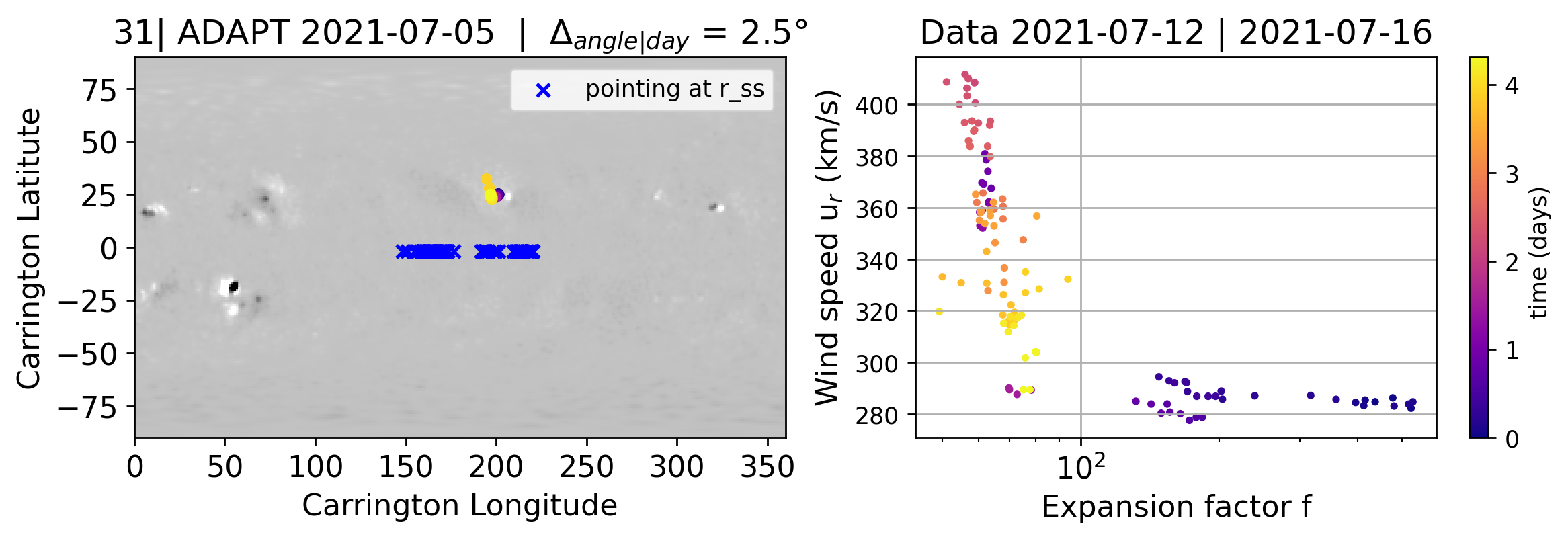 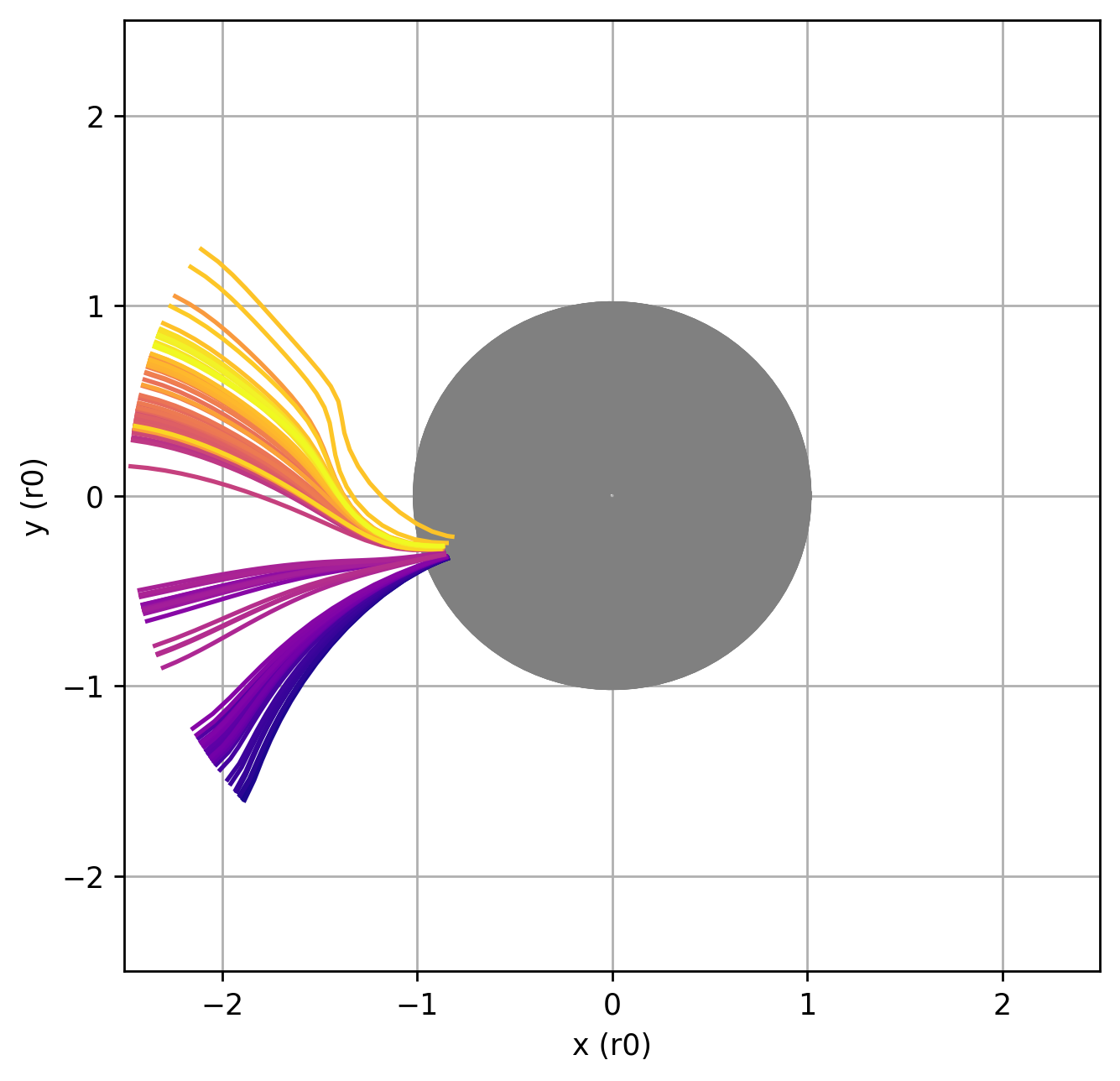 Cases with a good match with EUV images to Border of Active region structures
Active Region Border
Narrow angular sources
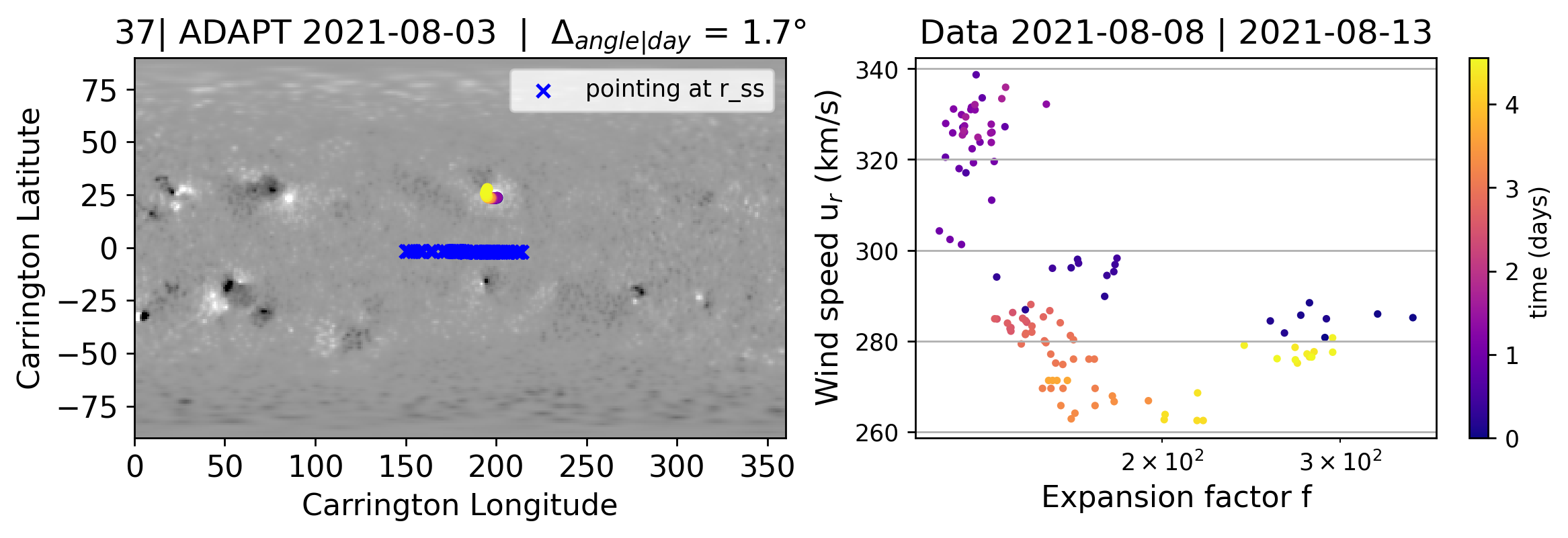 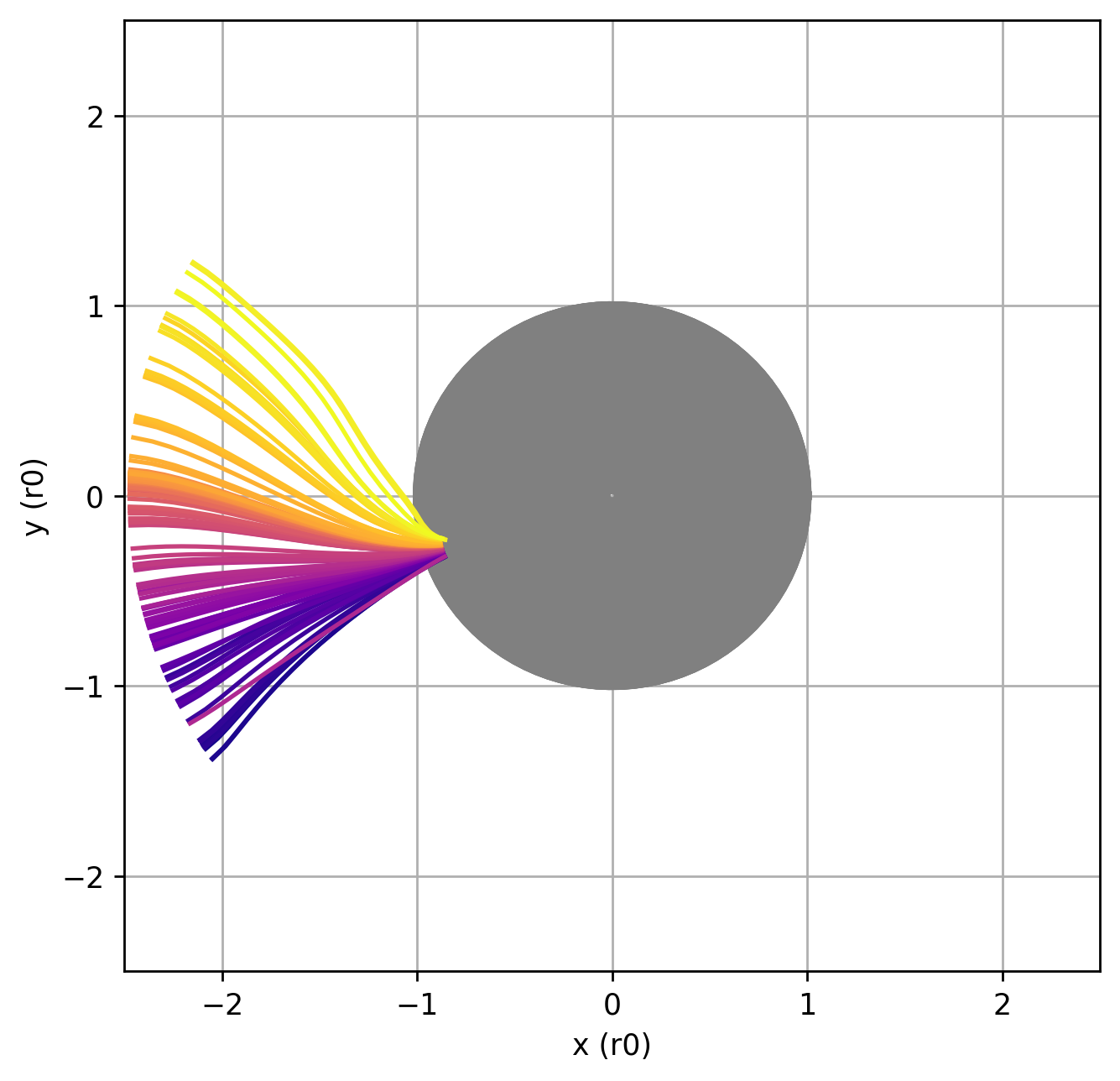 Partial or no 
anti-correlation
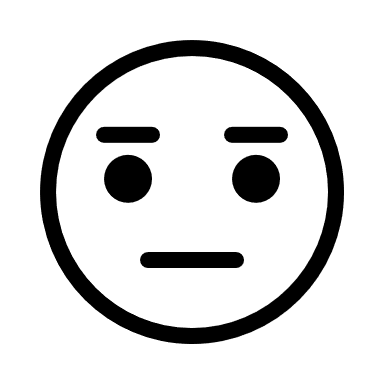 Active Region Border
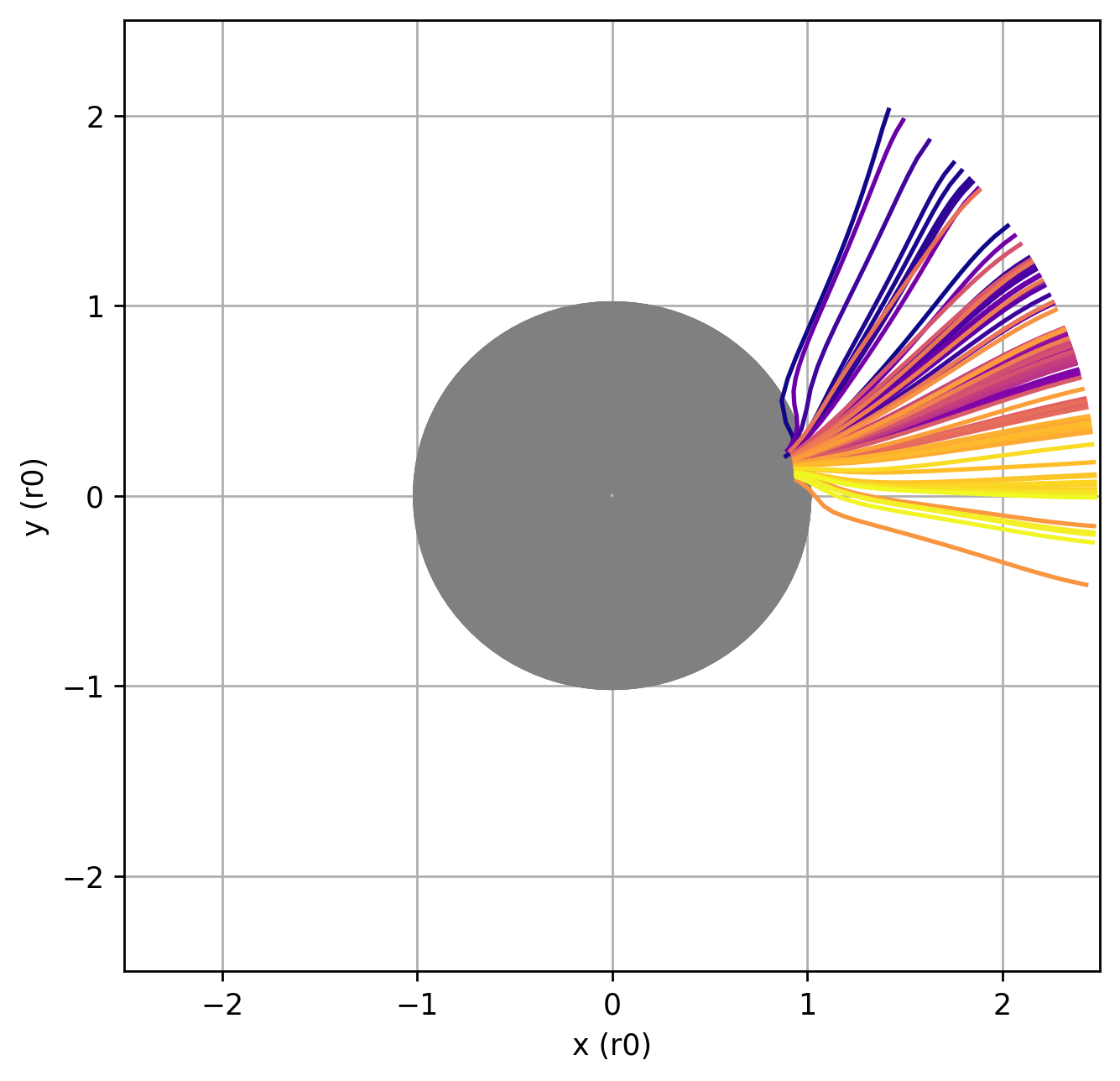 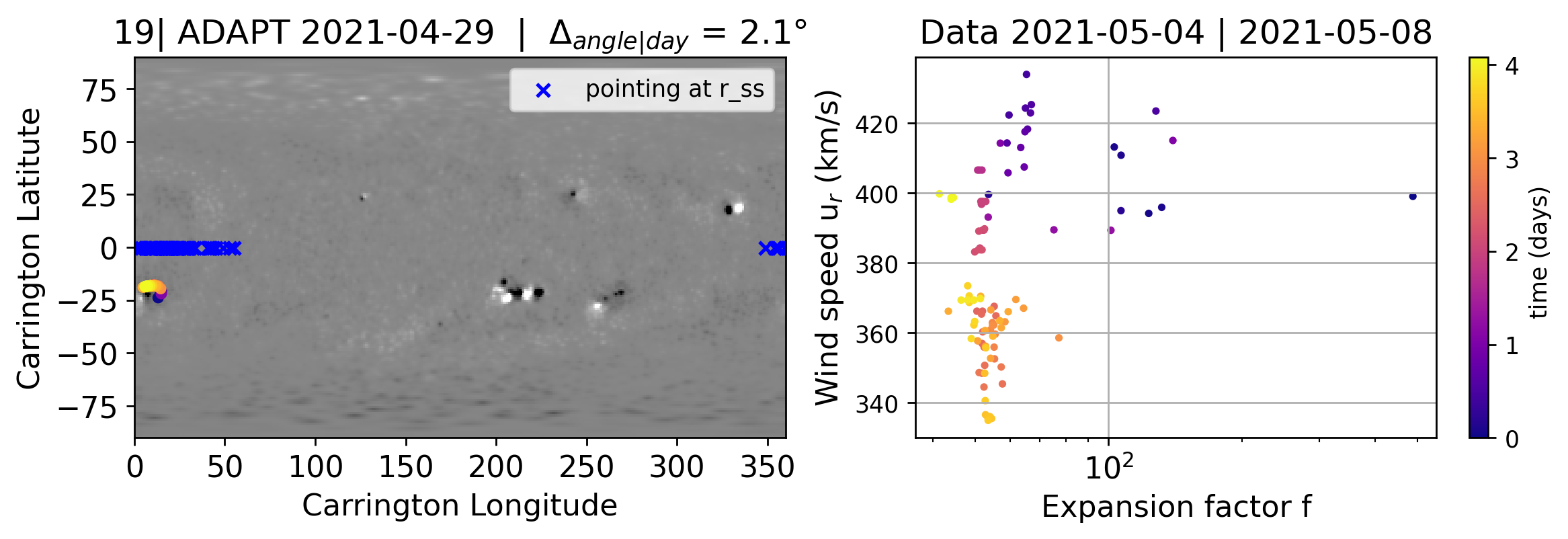 Active Region Border
39
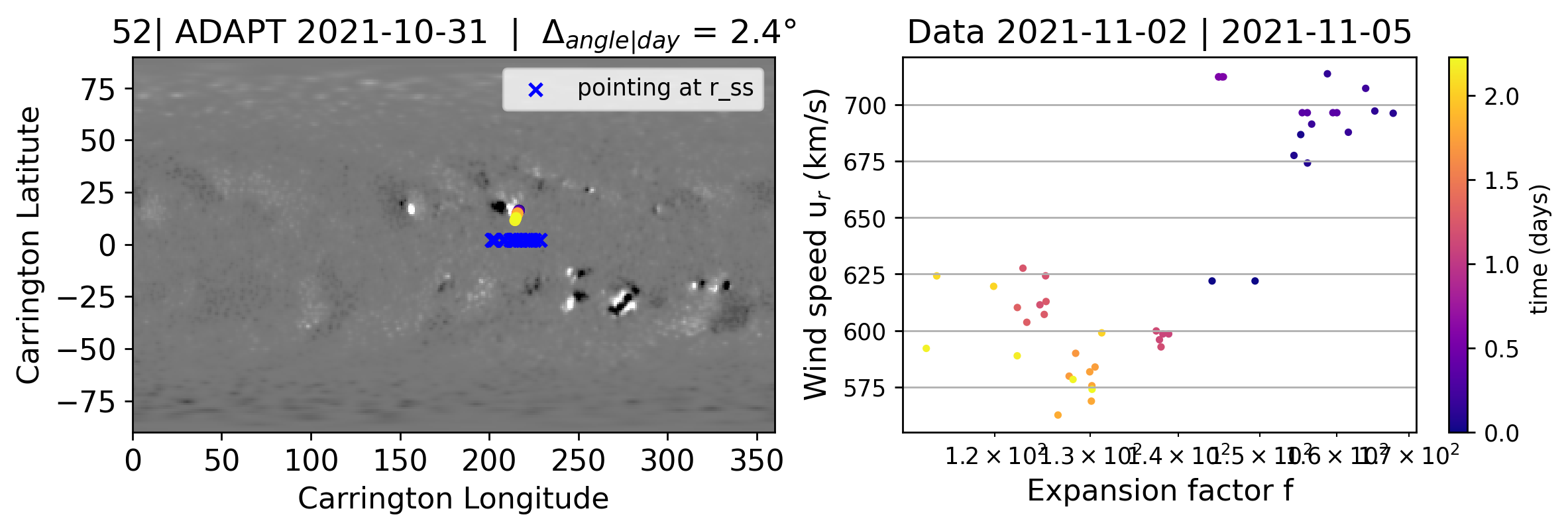 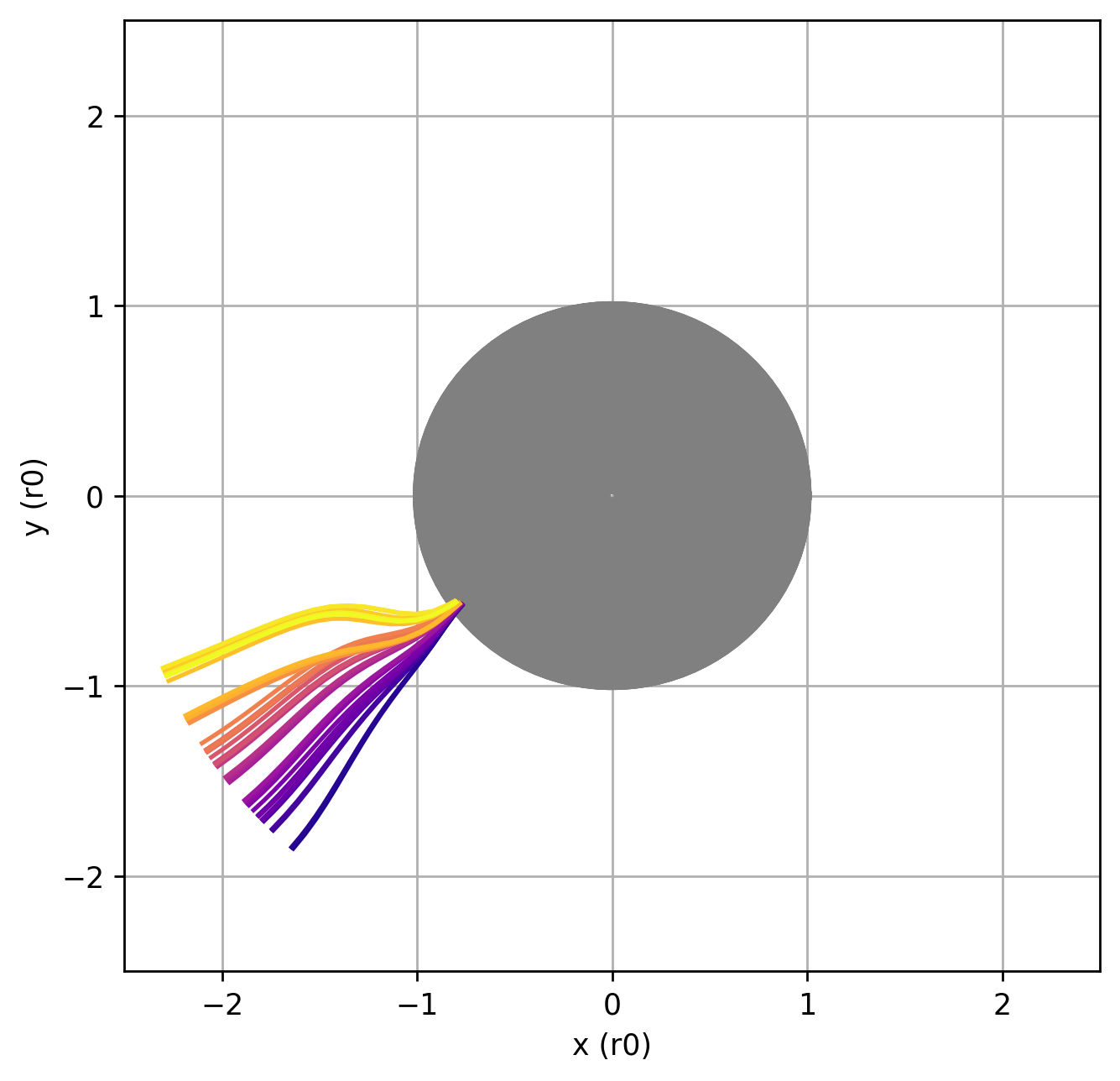 Pseudo Streamer ?
Narrow angular sources
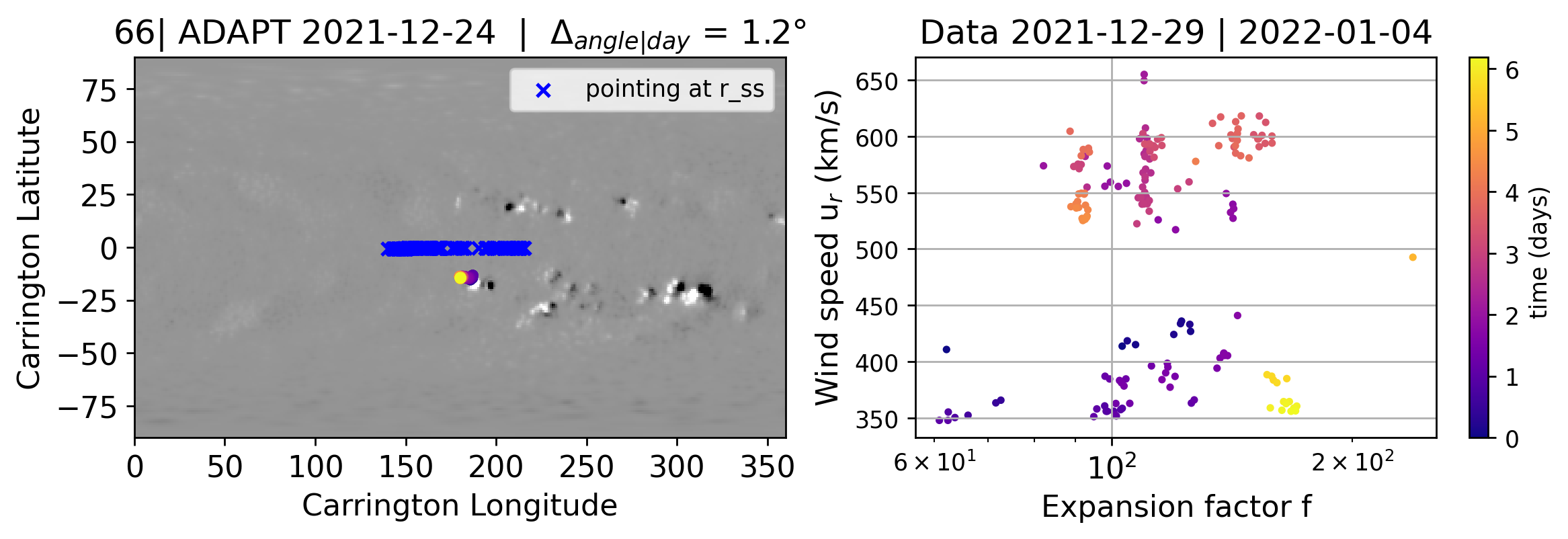 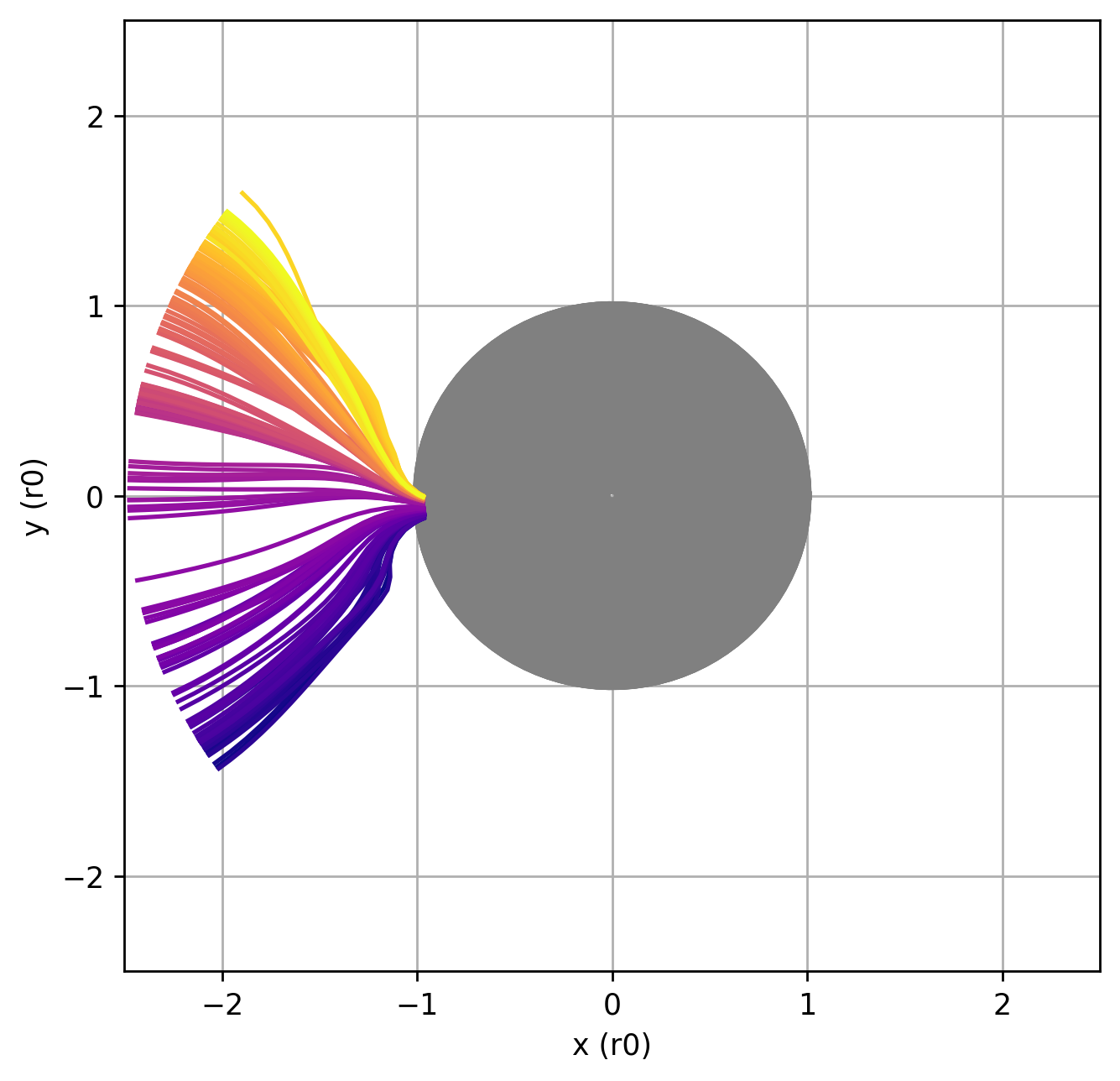 No 
anti-correlation
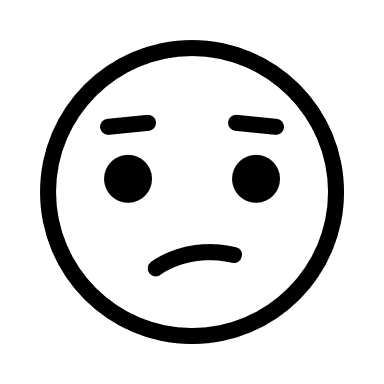 Pseudo-Streamer
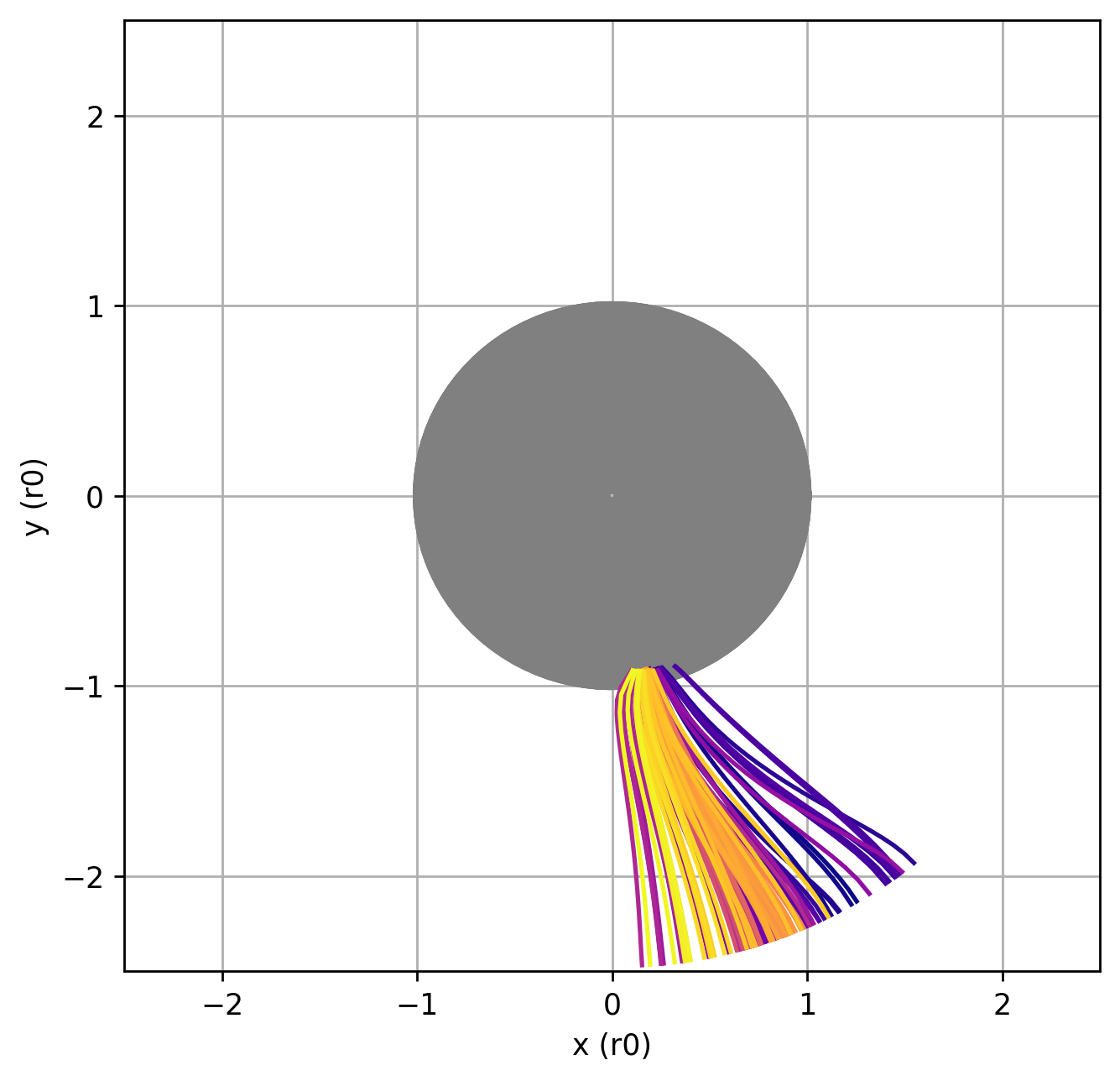 Coronal Hole dissapearing ?
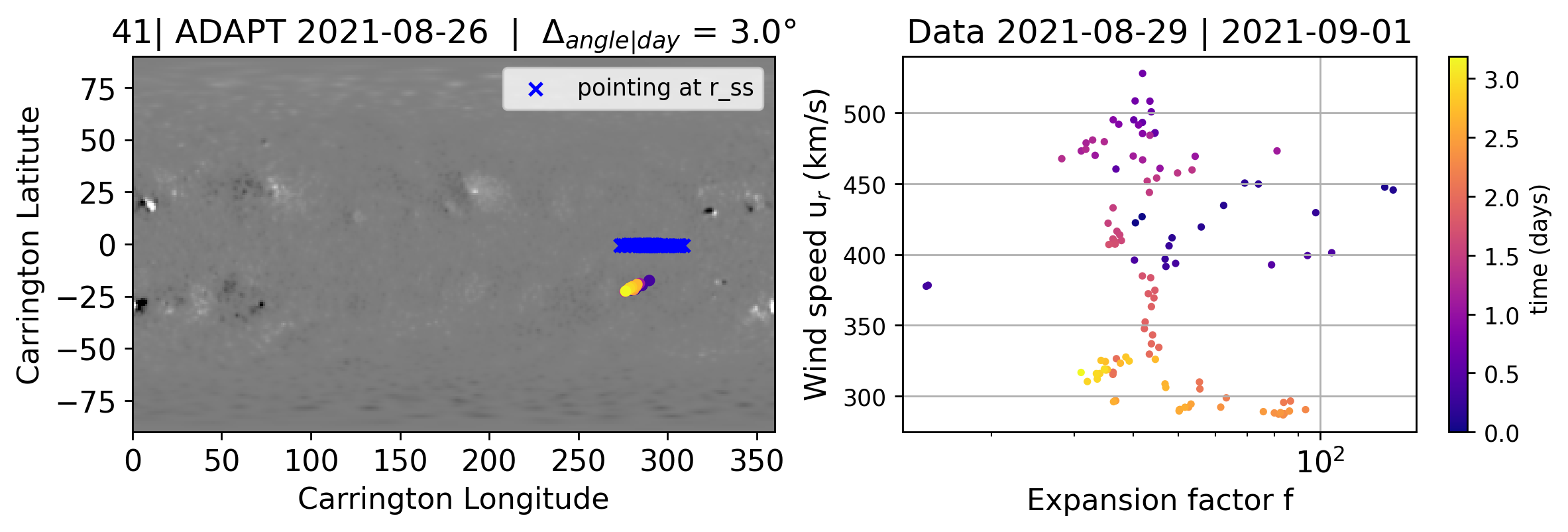 40